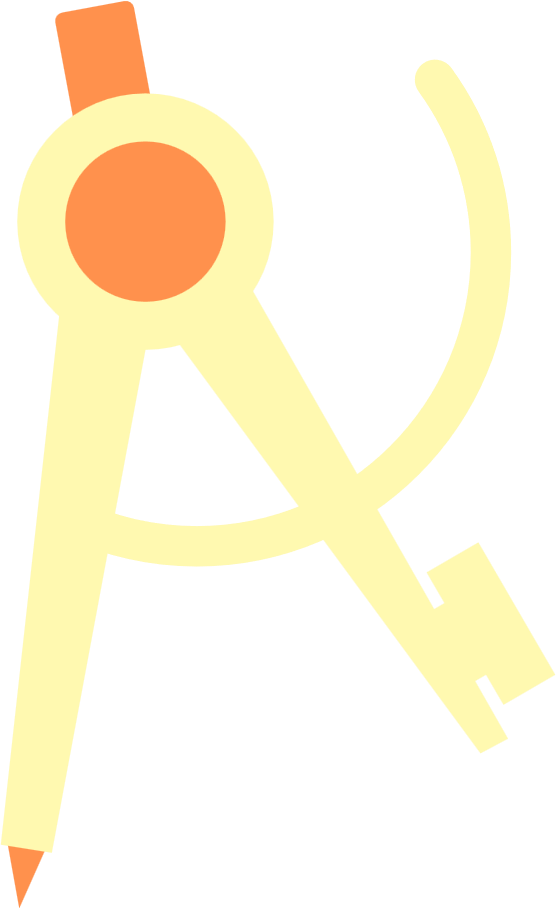 CHÀO MỪNG CÁC EM 
THAM DỰ BUỔI HỌC HÔM NAY!
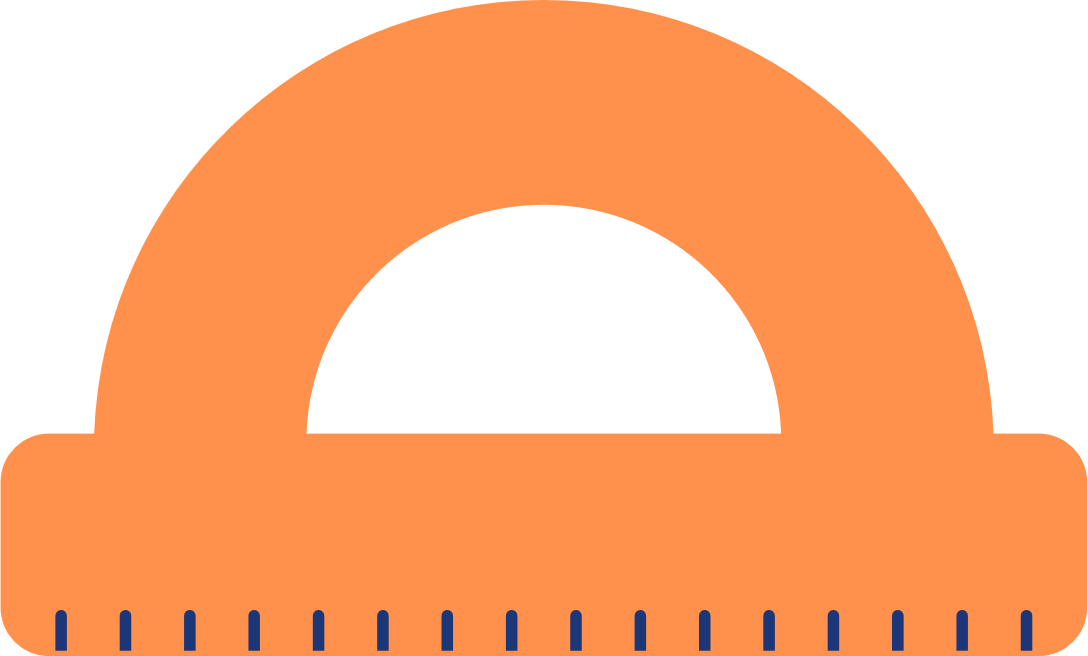 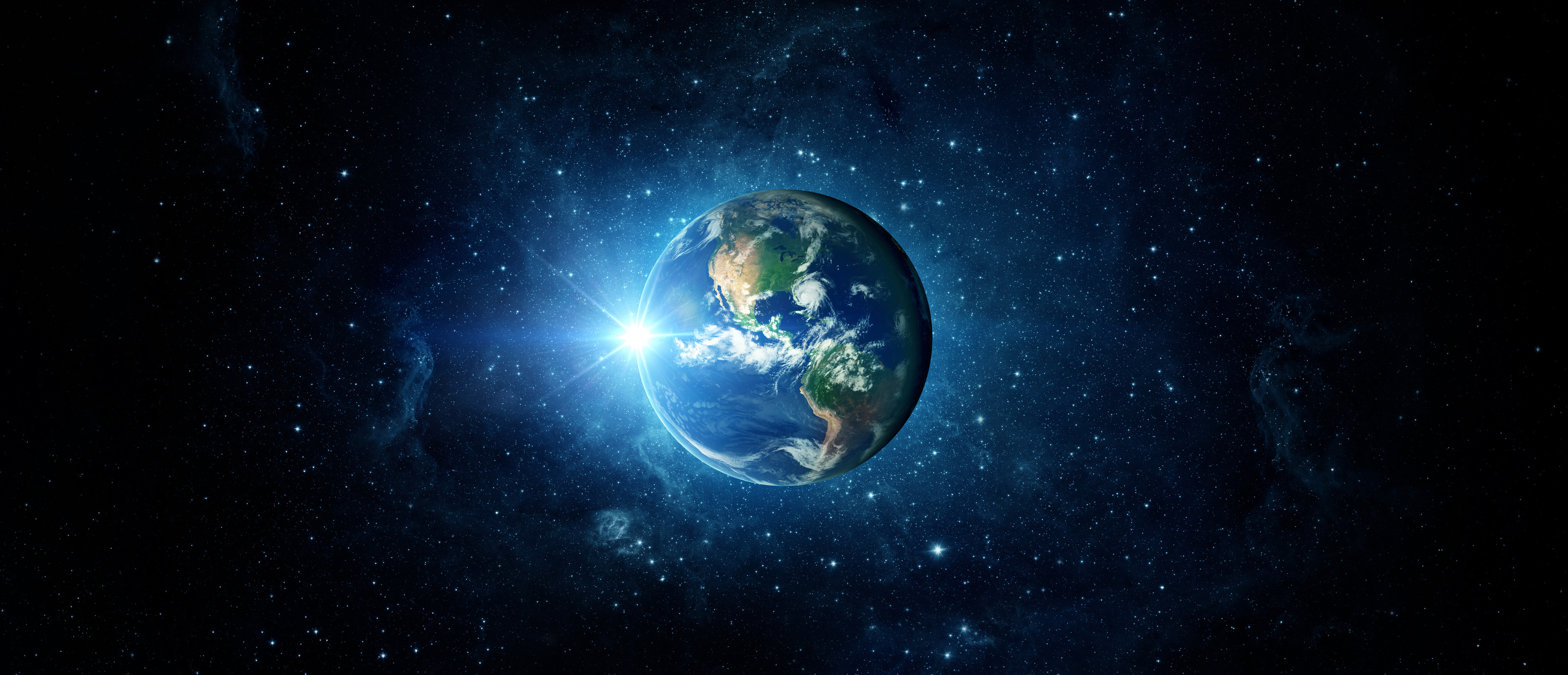 TRÁI ĐẤT
Trái Đất, ngôi nhà chung của chúng ta có khoảng 71% diện tích bề mặt được bao phủ bởi nước. Nếu gom hết toàn bộ lượng nước trên Trái Đất để đổ đầy vào một bể chứa hình lập phương thì kích thước cạnh của bể phải lên tới 1111,34 km.
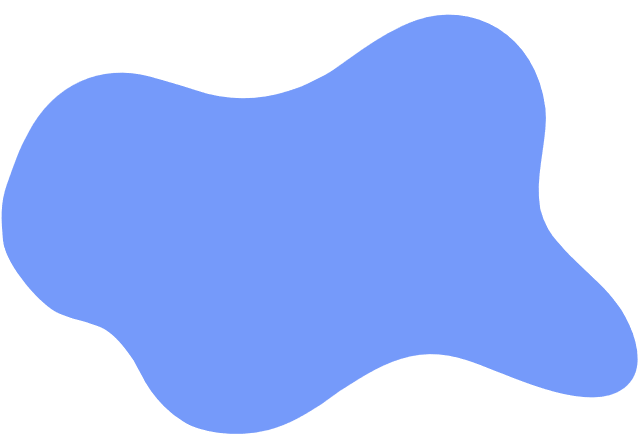 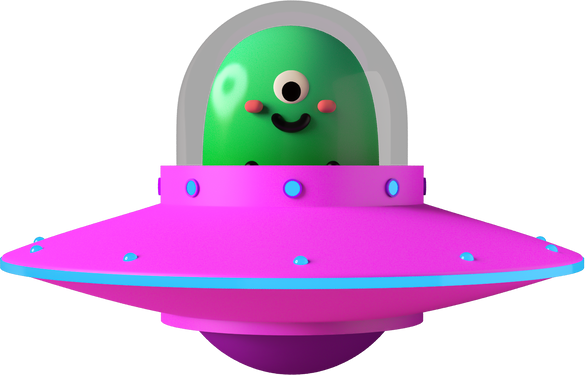 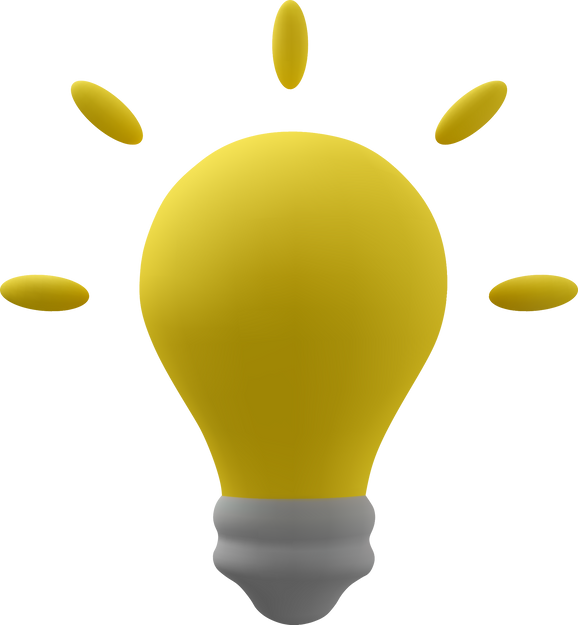 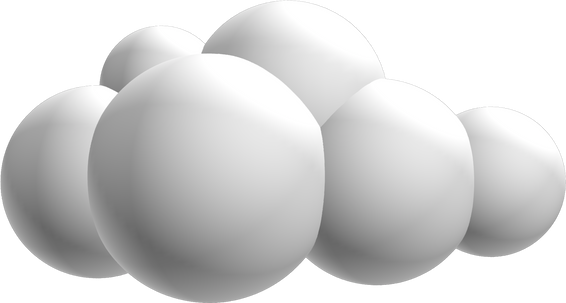 Muốn biết lượng nước trên Trái đất là khoảng bao nhiêu ta phải tính thế nào?
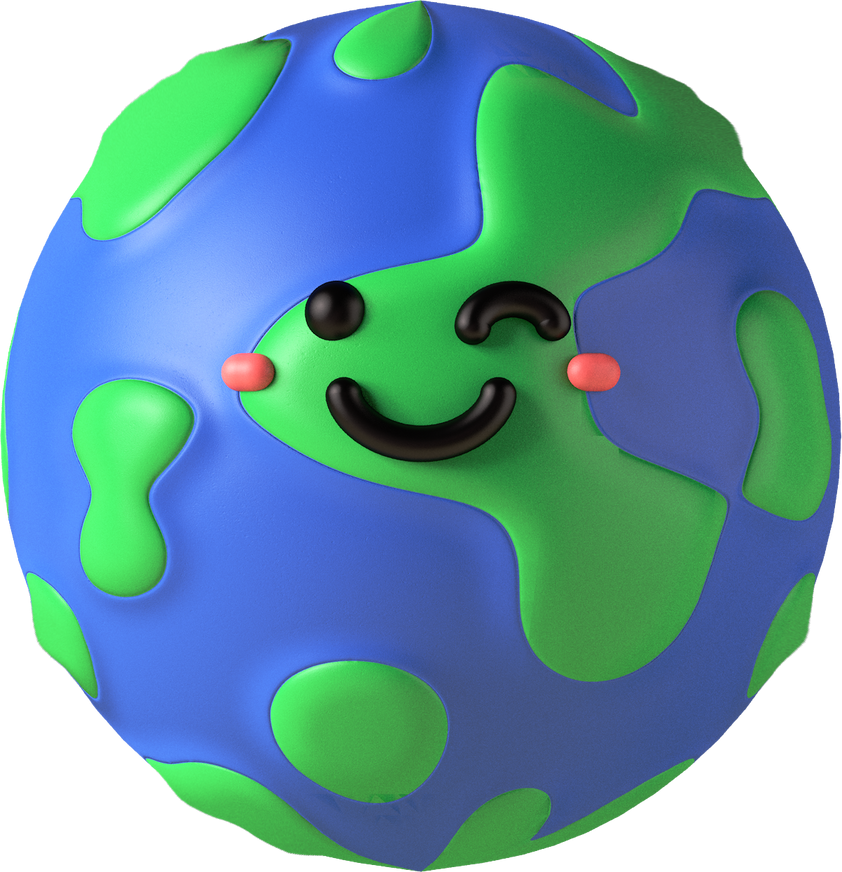 Biểu thức 1111,34 x 1111,34 x 1111,34 có thể viết gọn hơn dưới dạng lũy thừa giống như lũy thừa của một số tự nhiên mà em được học ở lớp 6 không?
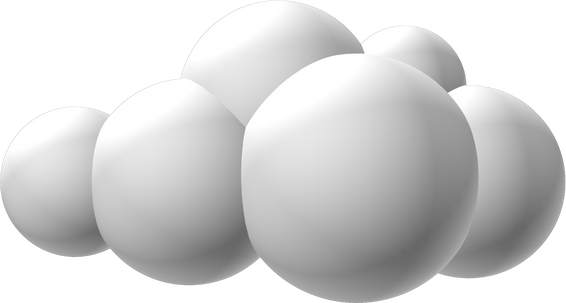 BÀI 3: LŨY THỪA VỚI SỐ MŨ TỰ NHIÊN CỦA MỘT SỐ HỮU TỈ 
(3 Tiết)
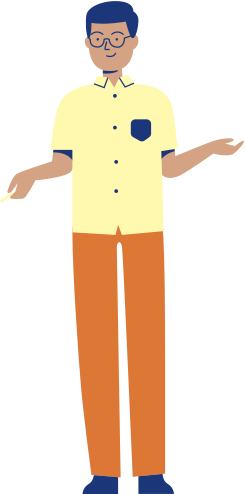 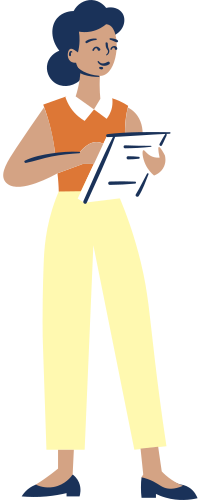 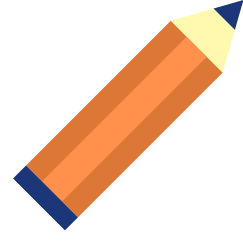 NỘI DUNG BÀI HỌC
3
1
2
Lũy thừa của lũy thừa
Nhân và chia hai lũy thừa cùng cơ số
Lũy thừa với số mũ tự nhiên
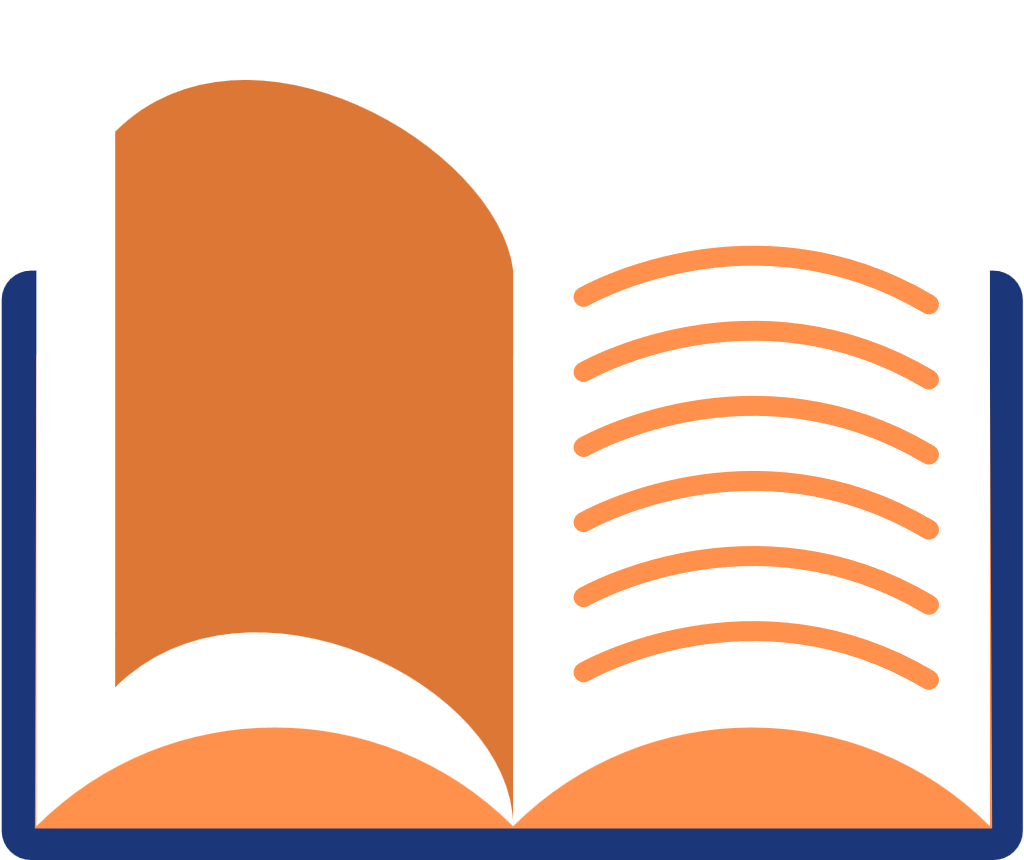 Lũy thừa với số mũ tự nhiên
1
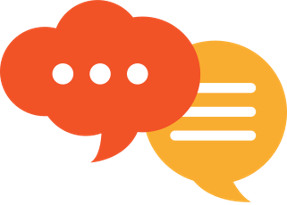 Thảo luận nhóm đôi, hoàn thành HĐ1, HĐ2, HĐ3.
Viết các tích sau dưới dạng lũy thừa rồi chỉ ra cơ số và số mũ của lũy thừa đó.
HĐ1
Cơ số 2
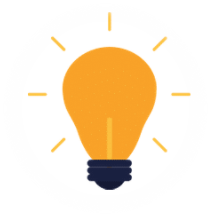 2. 2. 2. 2
5. 5. 5
= 24
Số mũ 4
Cơ số 5
= 53
Số mũ 3
HĐ2:
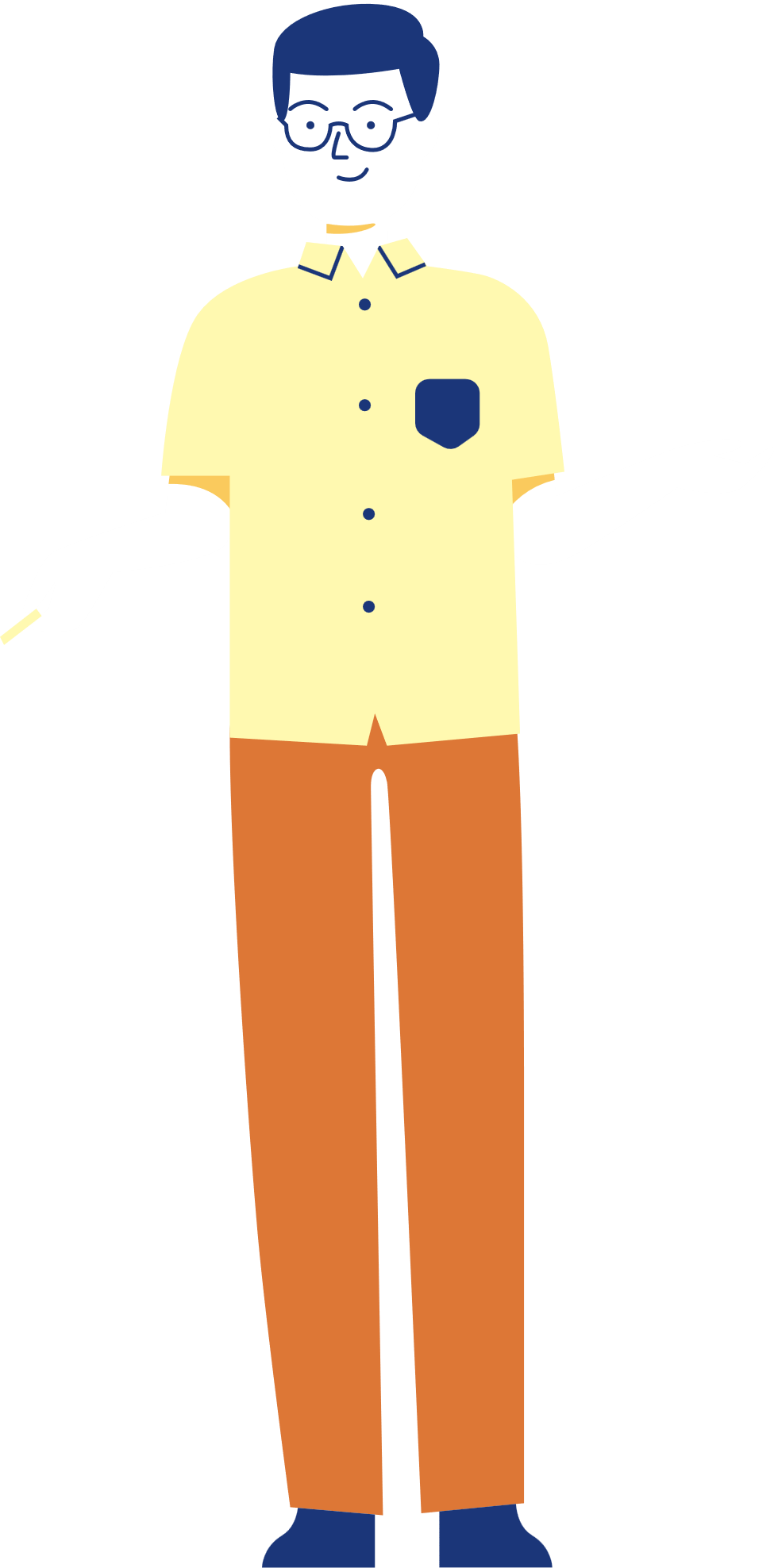 = -8
= 0,25
HĐ3:
Hãy viết các biểu thức trong HĐ2 dưới dạng lũy thừa tương tự như lũy thừa của số tự nhiên.
Giải
a) (-2).(-2).(-2) = (-2)3         b) (-0,5).(-0,5) = (-0,5)2
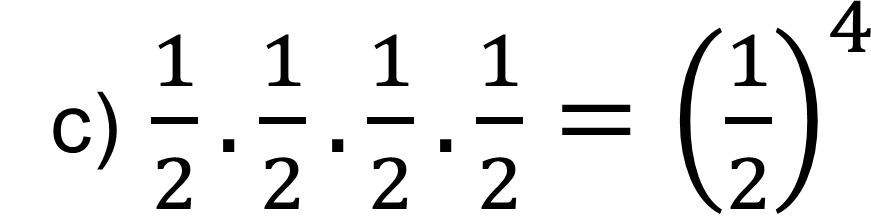 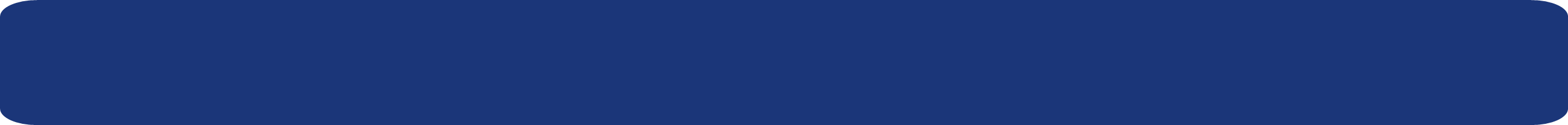 Định nghĩa
Lũy thừa bậc n của một số hữu tỉ x, kí hiệu xn, là tích của n thừa số x (n là số tự nhiên lớn hơn 1):
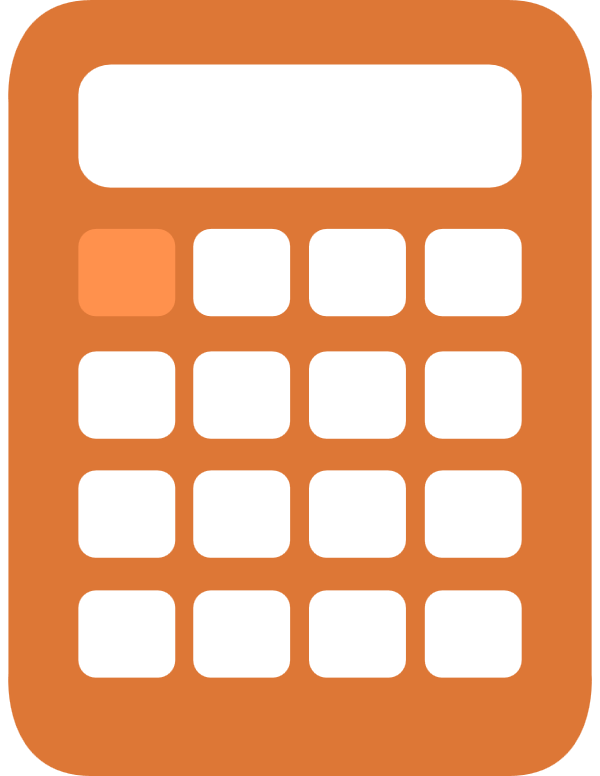 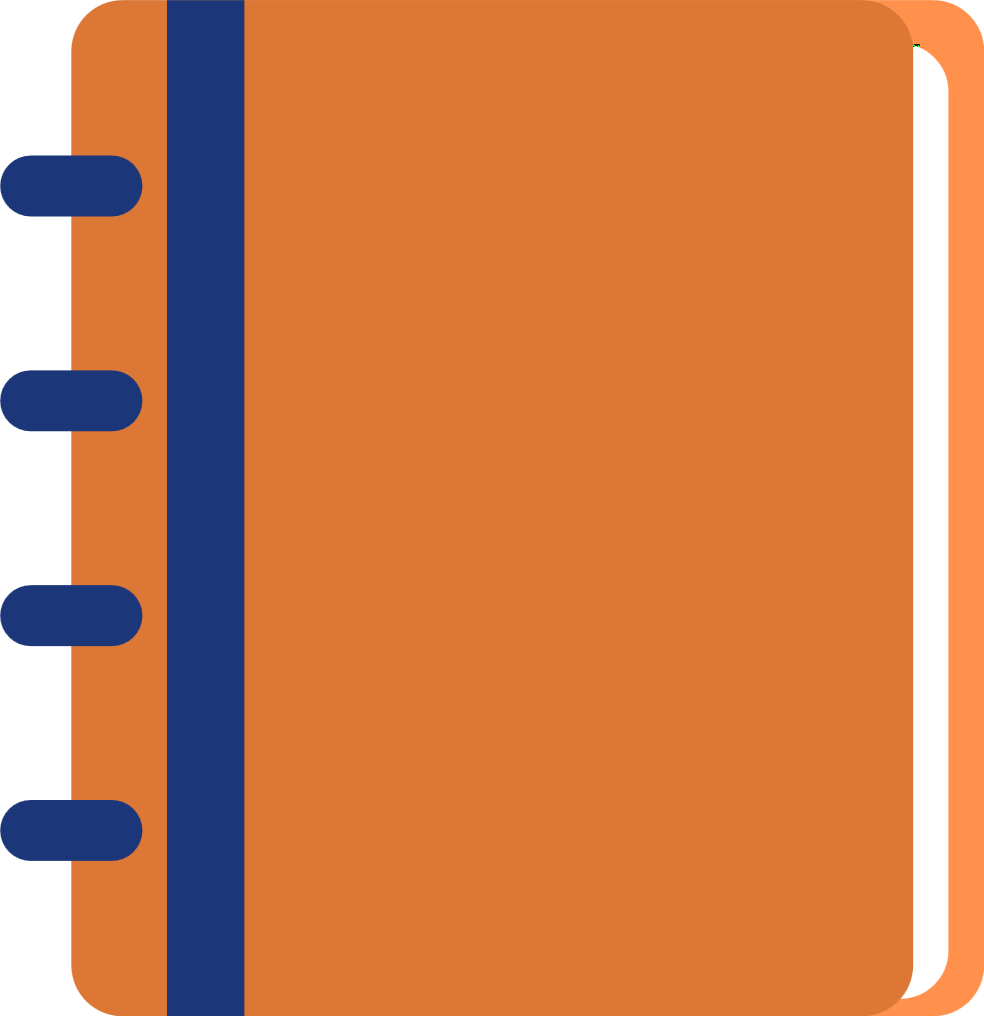 n thừa số x
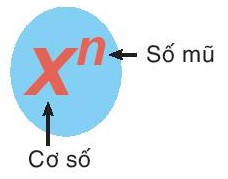 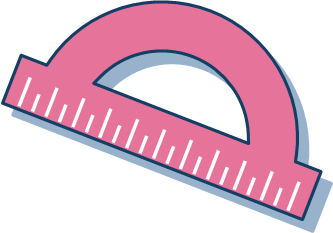 Ví dụ 1: Tính
Luyện tập 1: Tính
Giải
Giải
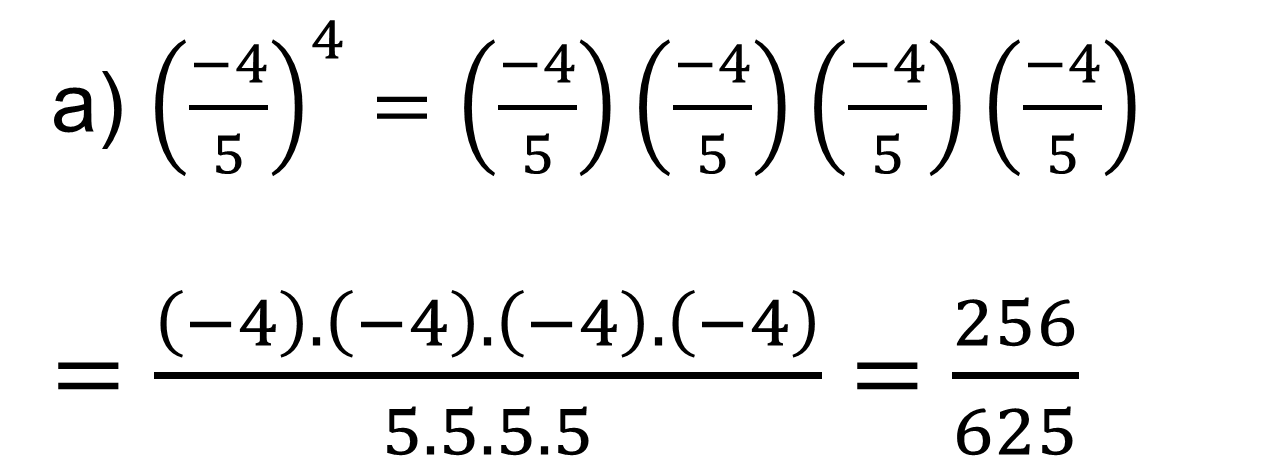 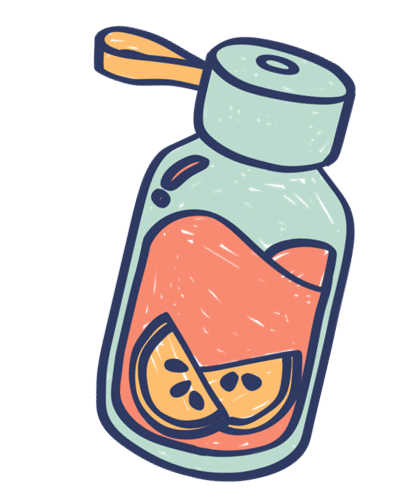 b) (0,7)3 = (0,7).(0,7).(0,7) = 0,343
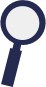 Đọc Ví dụ 2 và nêu cách so sánh
Ví dụ 2:
Giải:
22. 32 = 4. 9 = 36 và (2. 3)2 = 62 = 36 nên 22. 32 = (2. 3)2
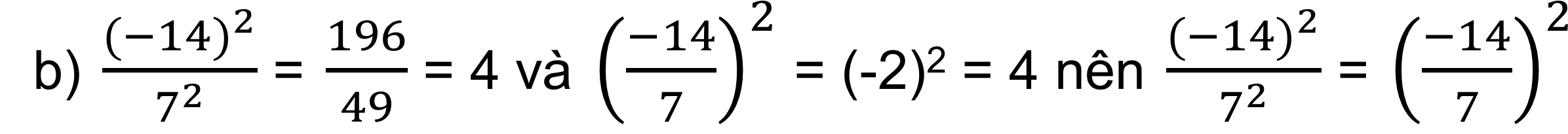 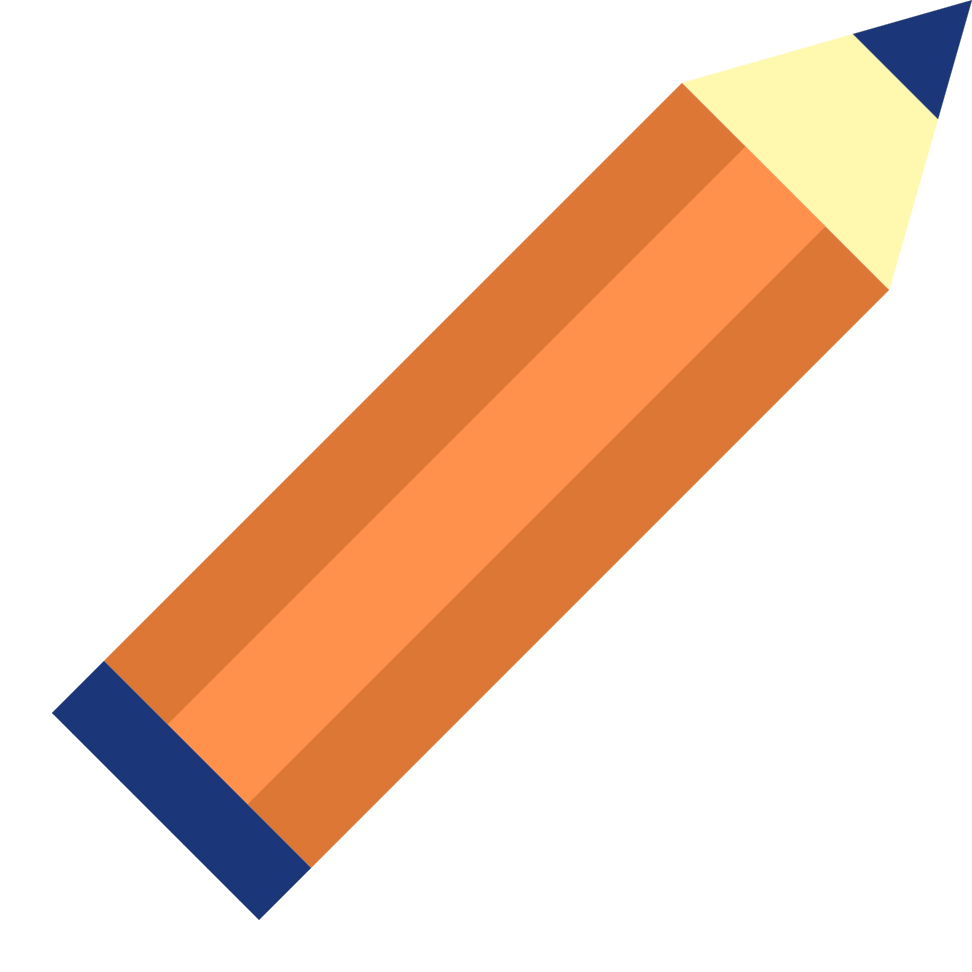 Chú ý
1
2
Lũy thừa của một tích bằng tích các lũy thừa
(x. y)n = xn. yn
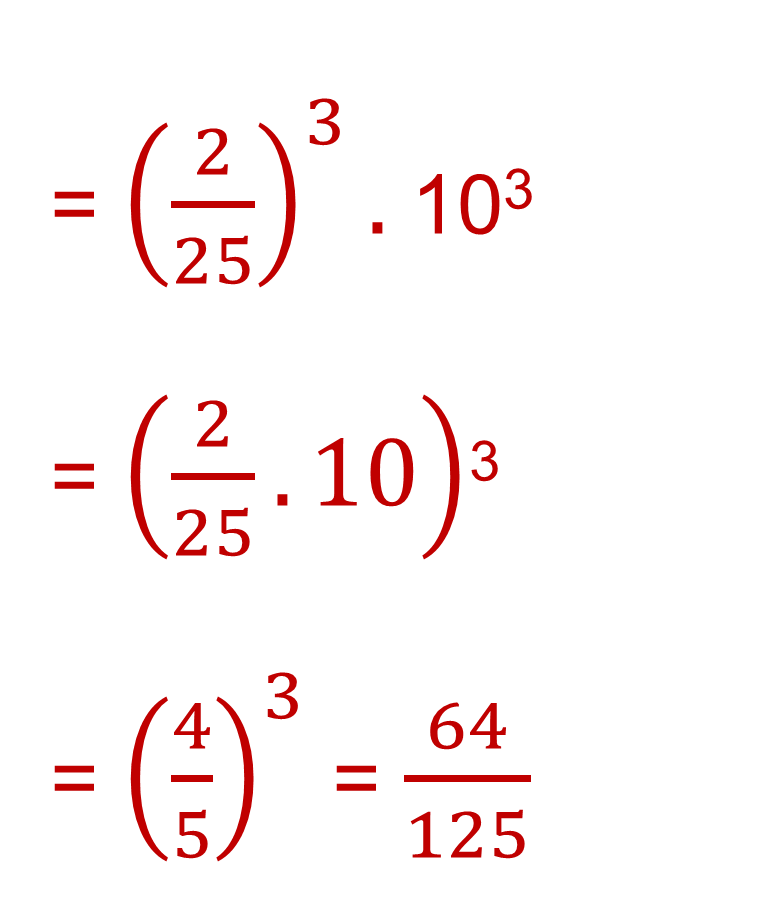 = (-125 : 25)3
= (-5)3 = -125
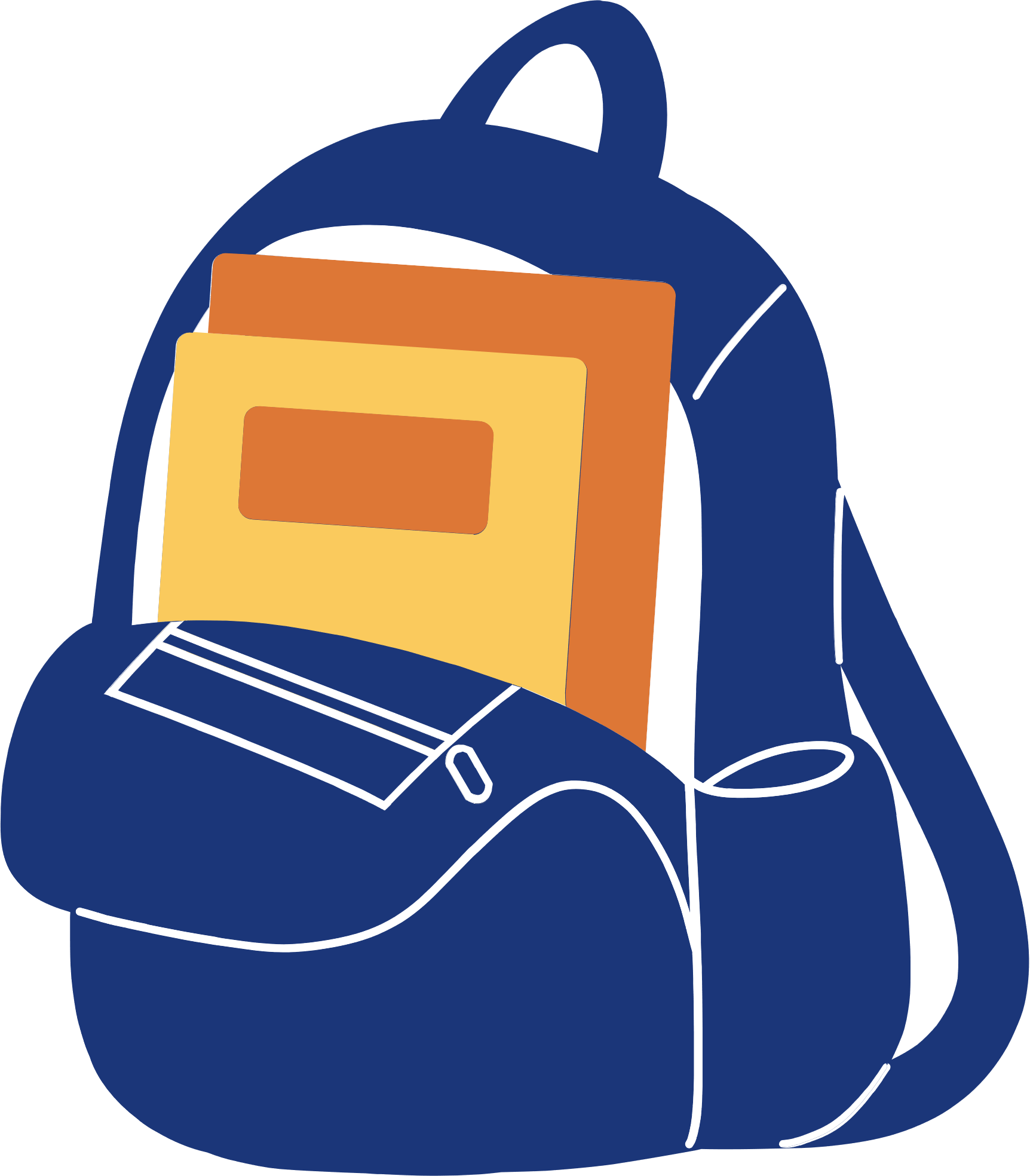 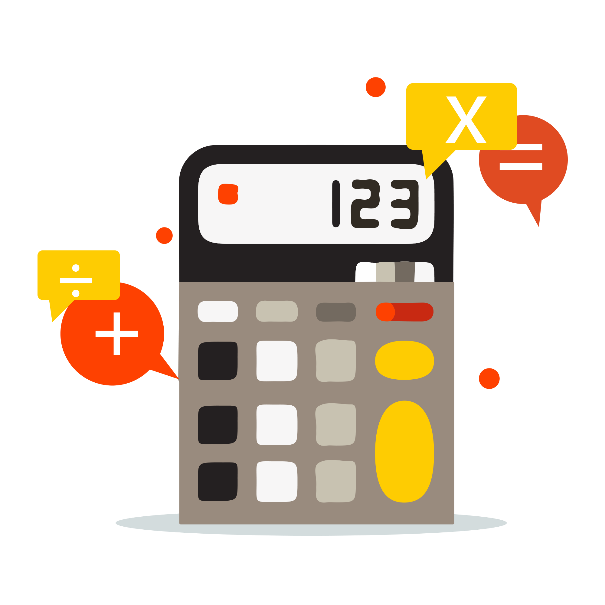 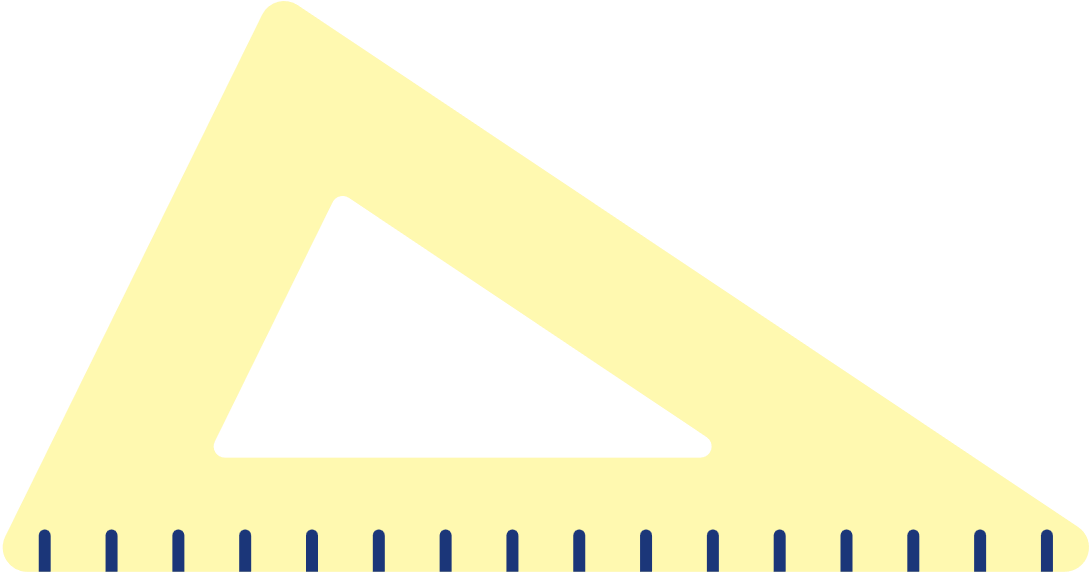 Vận dụng
Viết công thức tính thể tích hình lập phương cạnh a dưới dạng lũy thừa. Từ đó viết biểu thức lũy thừa để tính toàn bộ lượng nước trên Trái Đất trong bài toán mở đầu (đơn vị kilômét khối).
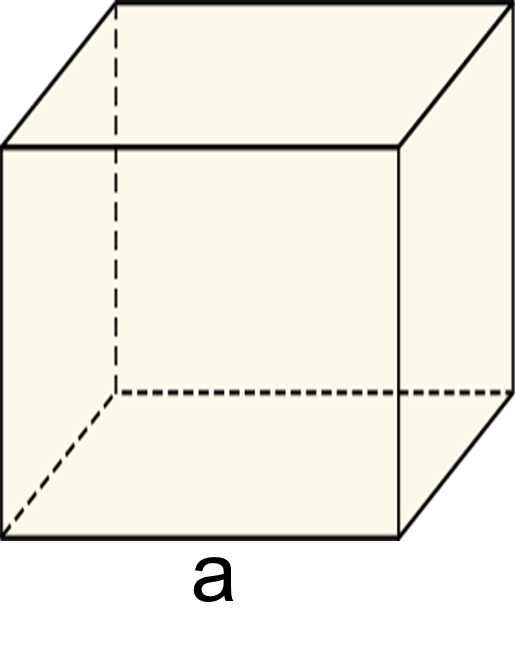 Giải
Lượng nước trên Trái Đất là:
1111,343 ≈ 1 372 590 024 (km3).
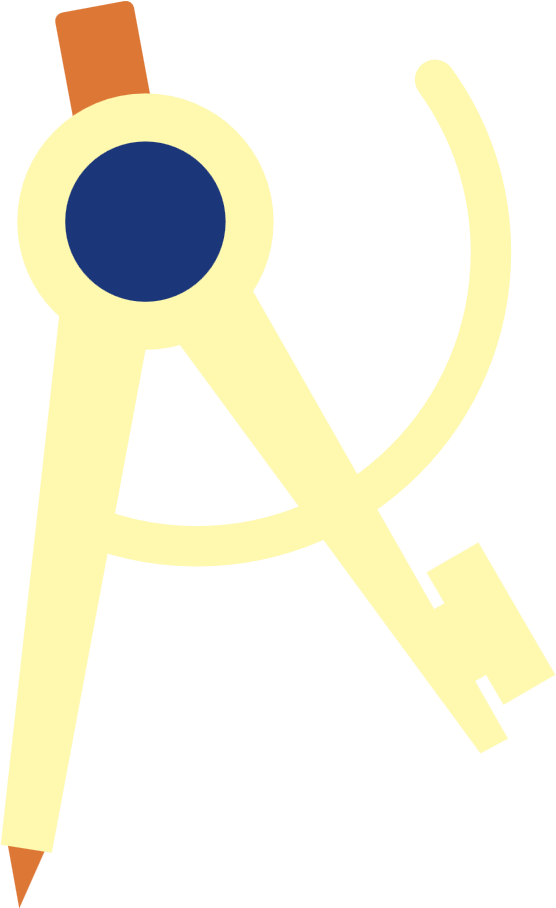 Nhân và chia hai lũy thừa cùng cơ số
2
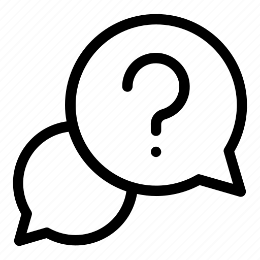 Thảo luận nhóm đôi, hoàn thành HĐ4.
HĐ4
Tính và so sánh:
a) (-3)2. (-3)4 và (-3)6            b) 0,63 : 0,62 và 0,6.
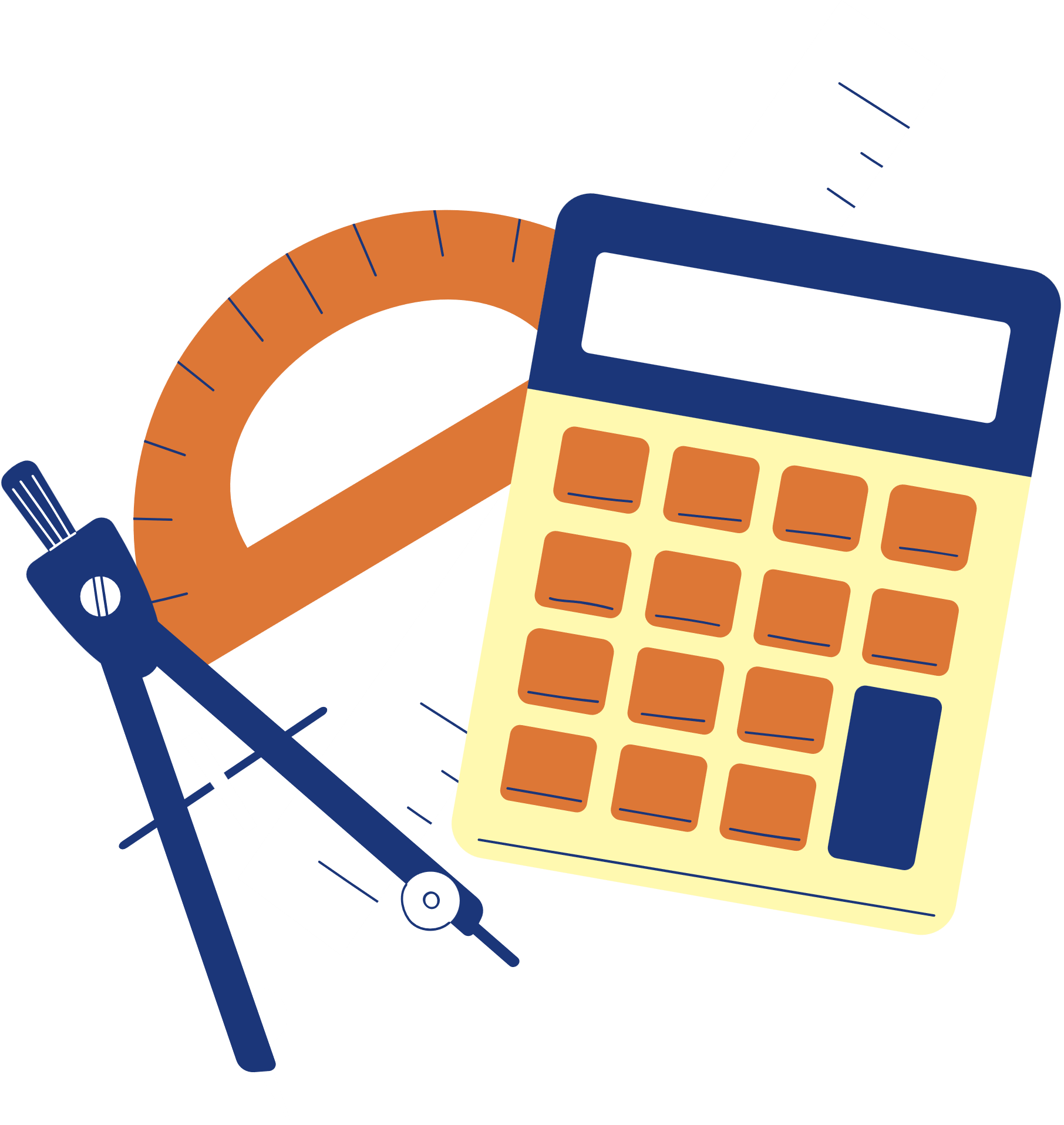 a) (-3)2.(-3)4 = 9. 81 = 729;       (-3)6 = 729
Vậy (-3)2.(-3)4 = (-3)6
b) (0,6)3: 0,62 = 0,216: 0,36 = 0,6
Vậy (0,6)3: 0,62 = 0,6.
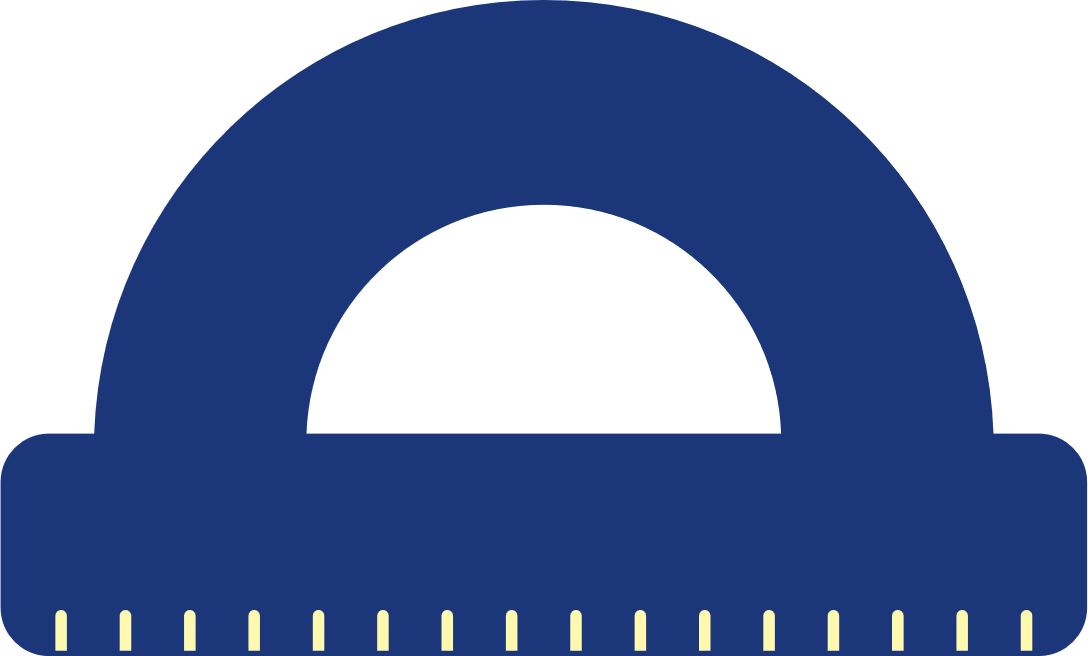 Tính chất
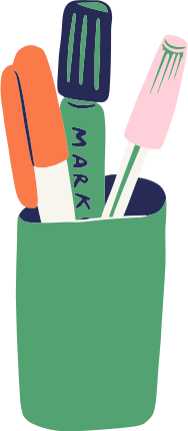 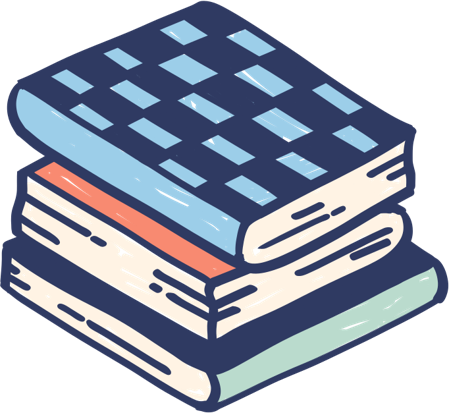 Ví dụ 3
Giải:
b) (-5)5 : (-5)5 = (-5)5-5       
    = (-5)0 = 1.
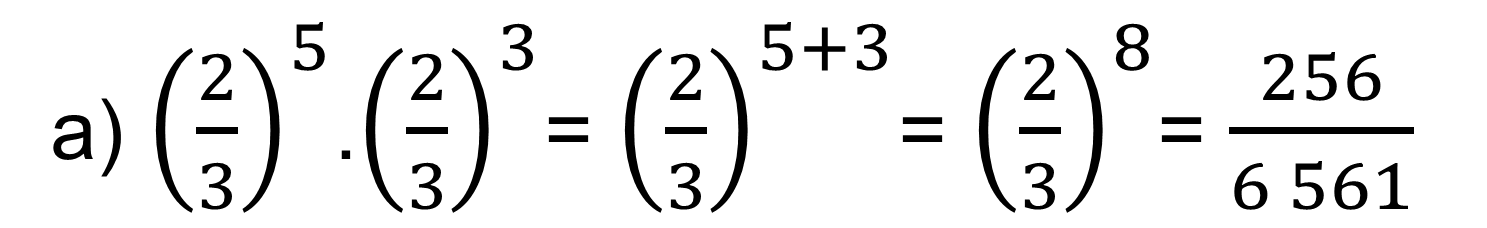 Viết kết quả của các phép tính sau dưới dạng lũy thừa:
Luyện tập 3
a) (-2)3. (-2)4;                                        b) (0,25)7 : (0,25)3
= (0,25)7-3 = (0,25)4
= (-2)3+4 = (-2)7
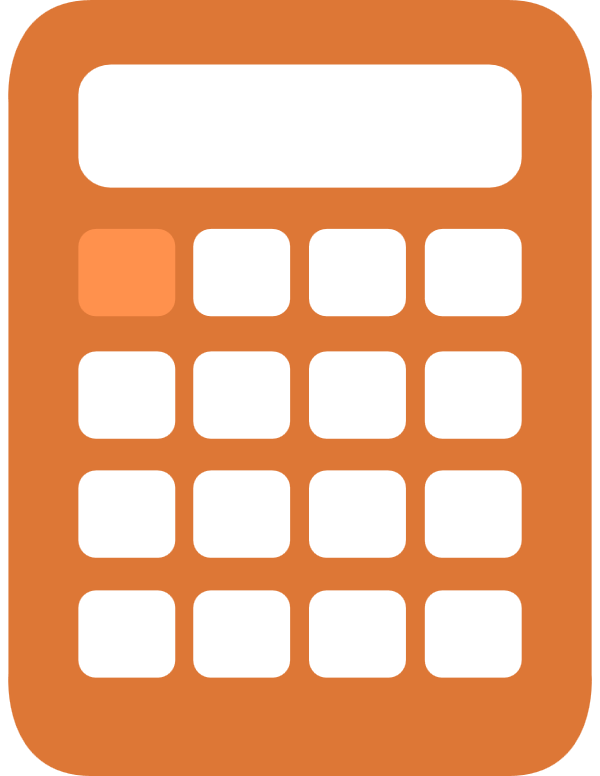 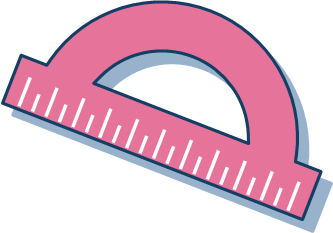 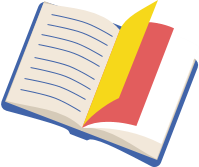 3
Lũy thừa của lũy thừa
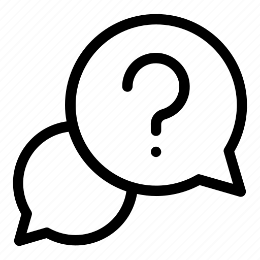 Thảo luận nhóm đôi, hoàn thành HĐ5.
Viết số (22)3 dưới dạng lũy thừa cơ số 2 và số [(-3)2]2 dưới dạng lũy thừa cơ số -3.
HĐ5
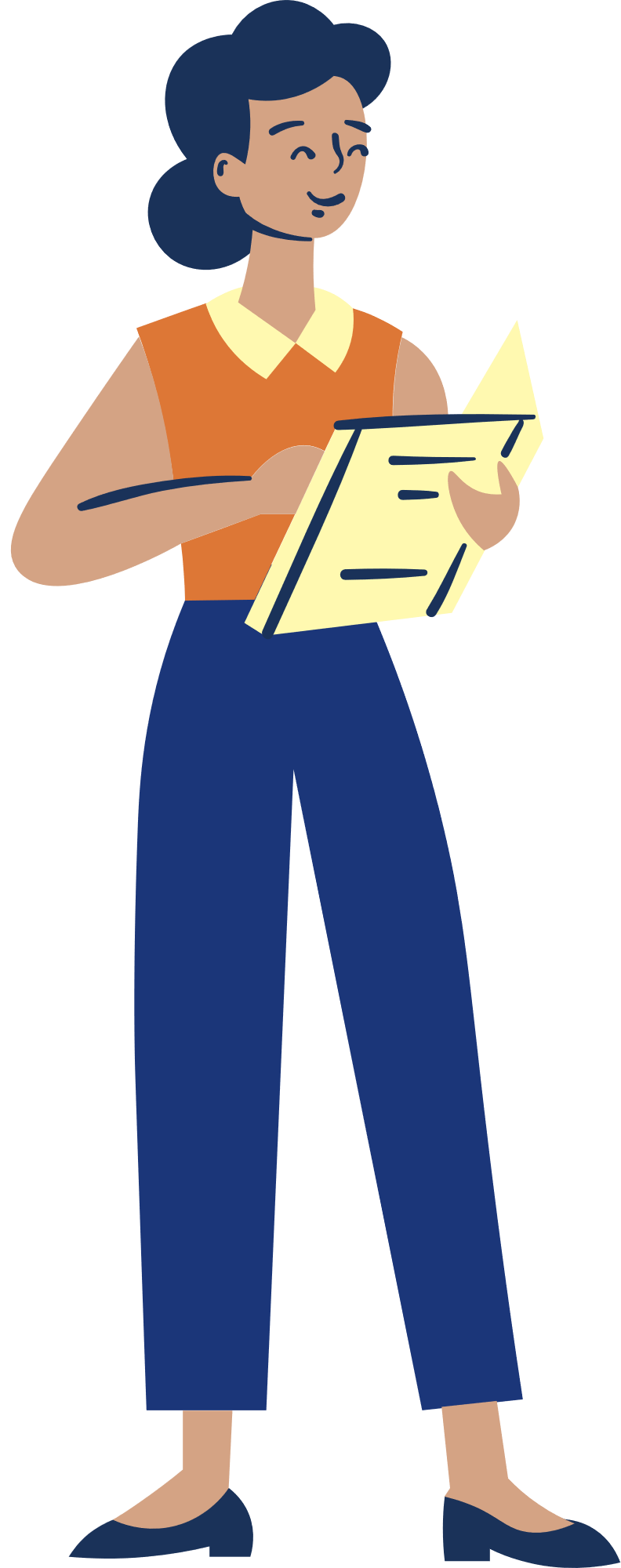 Giải
(22)3 = 22. 22. 22 = 22+2+2 = 26 
[(-3)2]2 = (-3)2. (-3)2 = (-3)2+2 = (-3)4
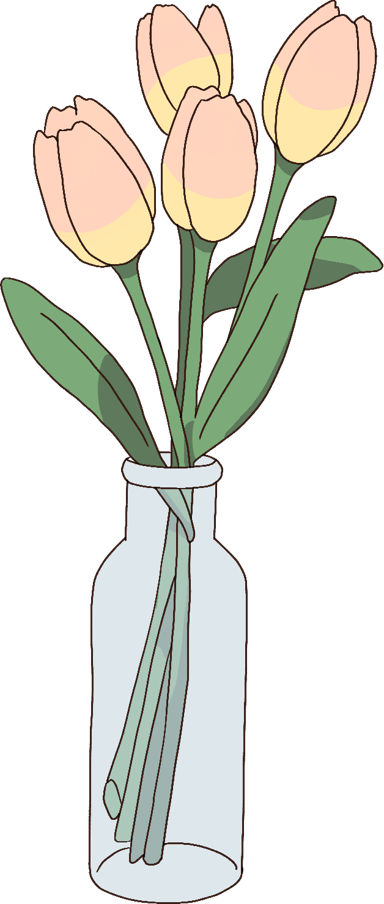 KẾT LUẬN
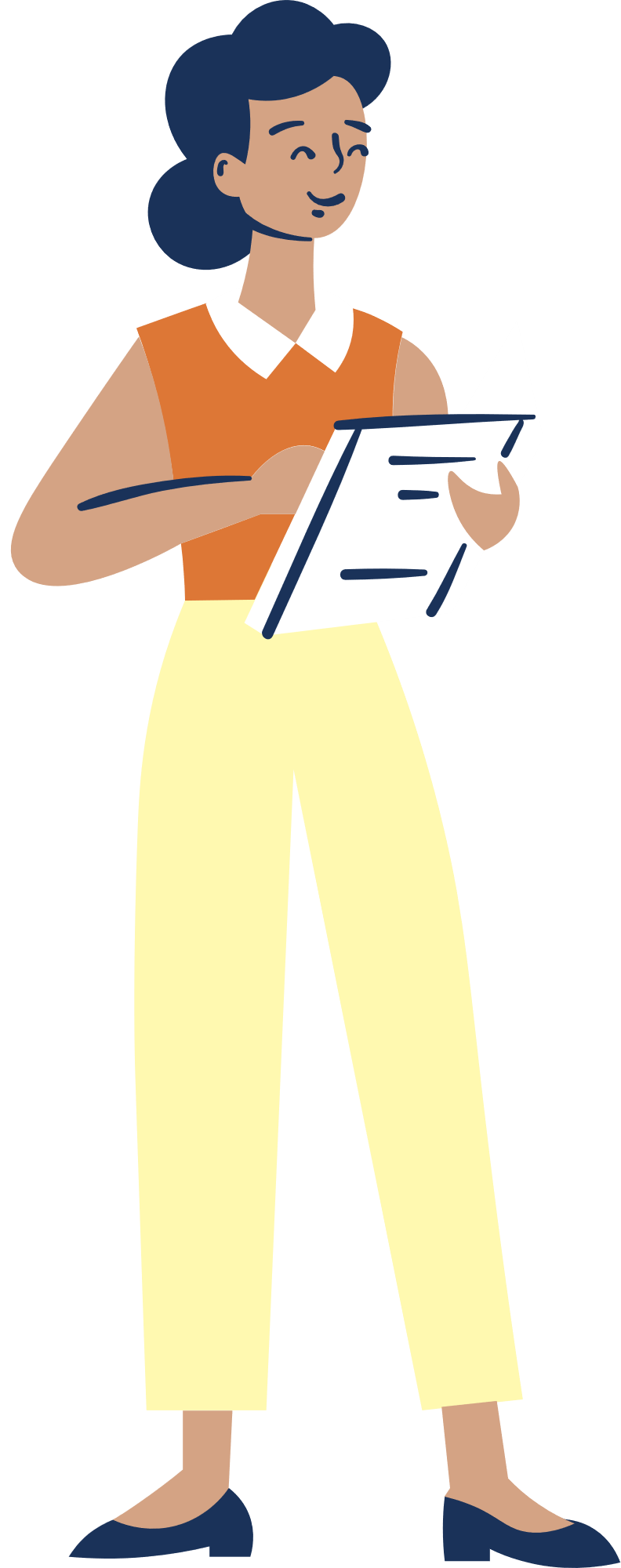 Khi tính lũy thừa của một lũy thừa, ta giữ nguyên cơ số và nhân hai số mũ.
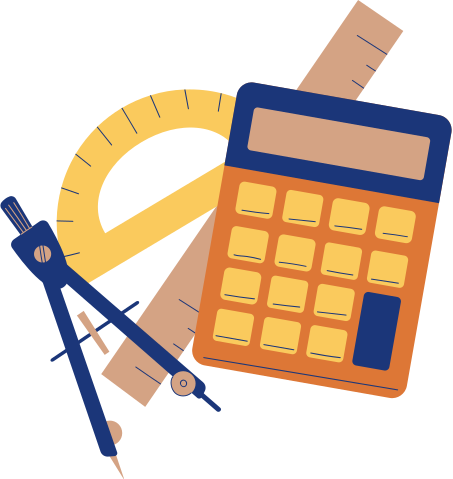 (xm)n = xm.n
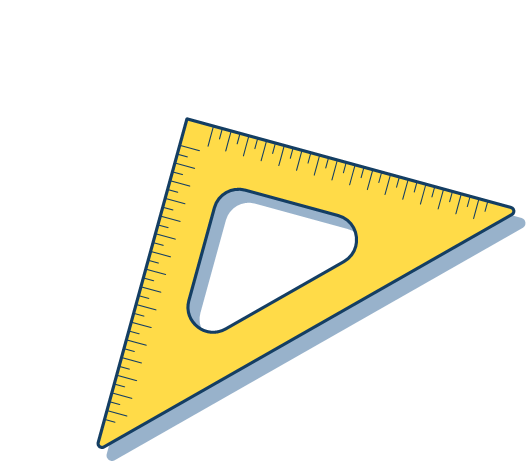 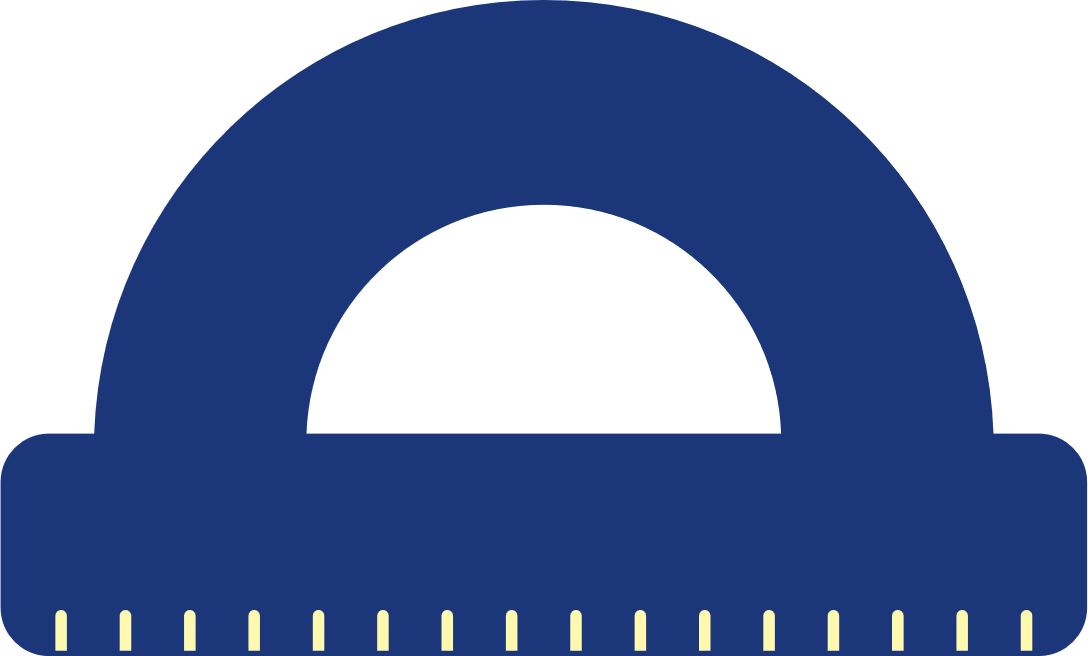 Ví dụ 4: Tính [(-5)3]7
[(-5)3]7 = (-5)3.7 = (-5)21.
Giải:
Giải:
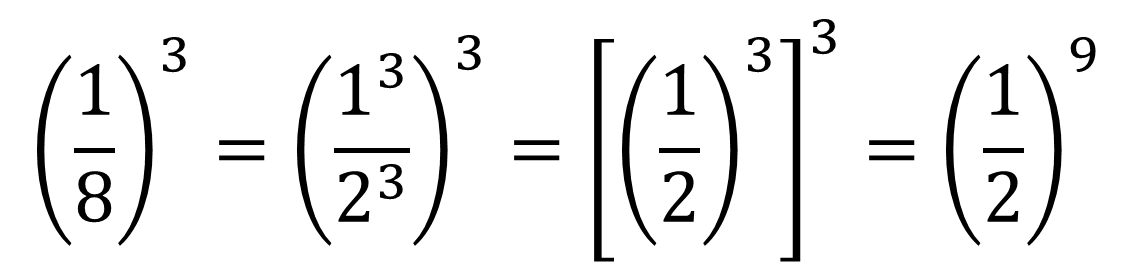 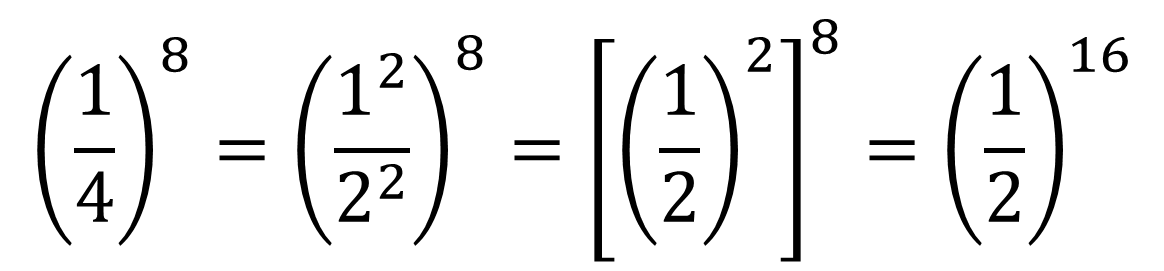 Thử thách nhỏ
?
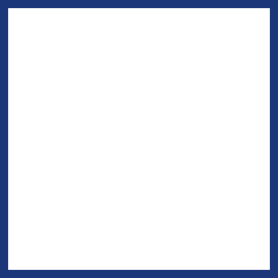 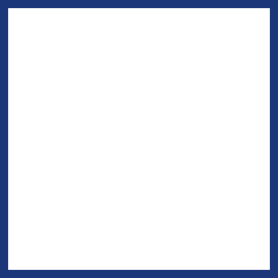 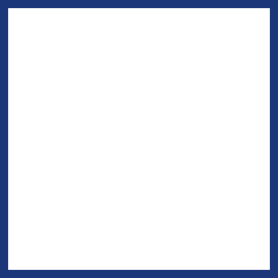 27
22
Cho hình vuông như Hình 1.12. Em hãy thay dấu “?” bằng một lũy thừa của 2, biết tích các lũy thừa trên mỗi hàng, mỗi cột và mỗi đường chéo đều bằng nhau.
28
20
21
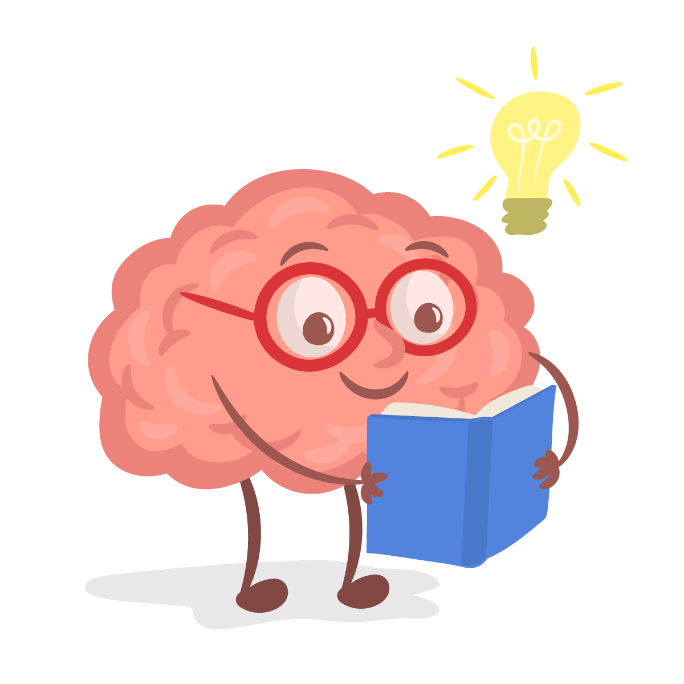 LUYỆN TẬP
Bài 1.19 (SGK - tr18)
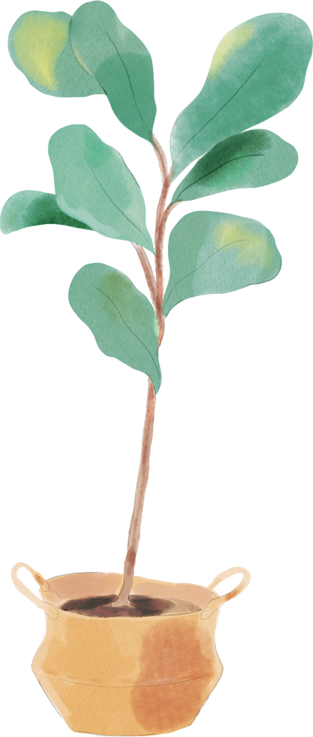 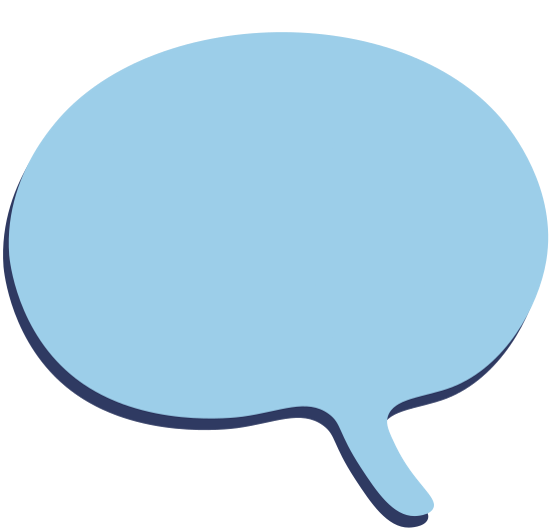 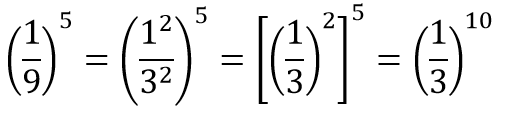 Giải
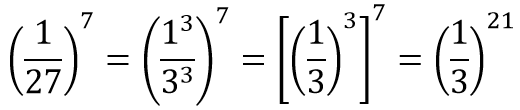 Bài 1.21 (SGK - tr19)
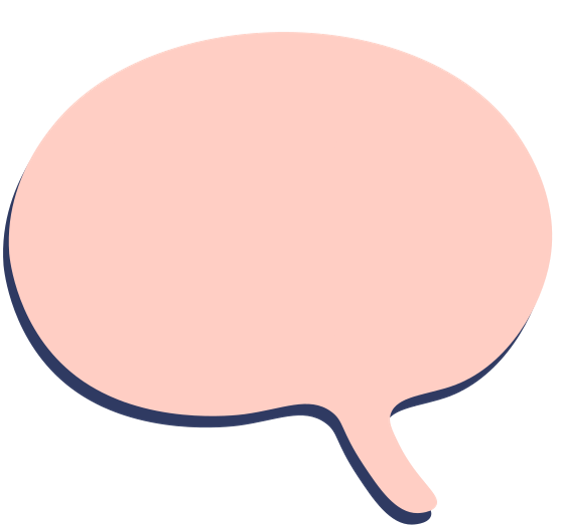 Giải
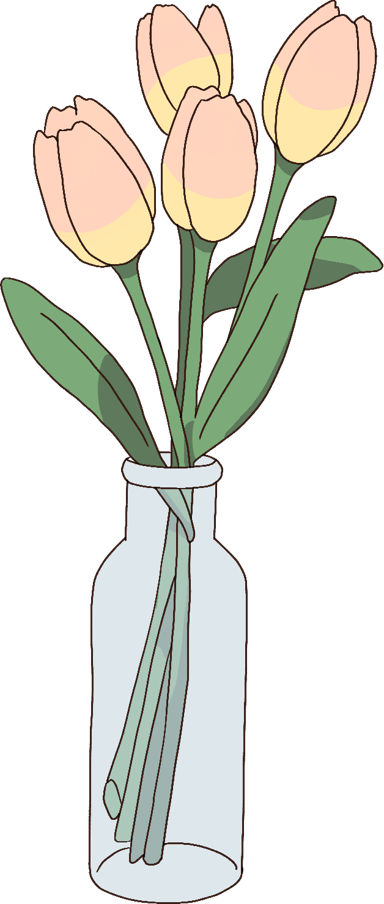 a) (-3)8 = (-3)7. (-3) = -2 187. (-3) = 6 561
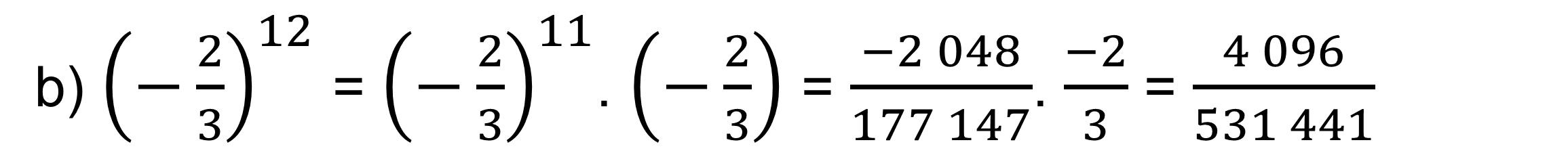 Bài 1.22 (SGK - tr19
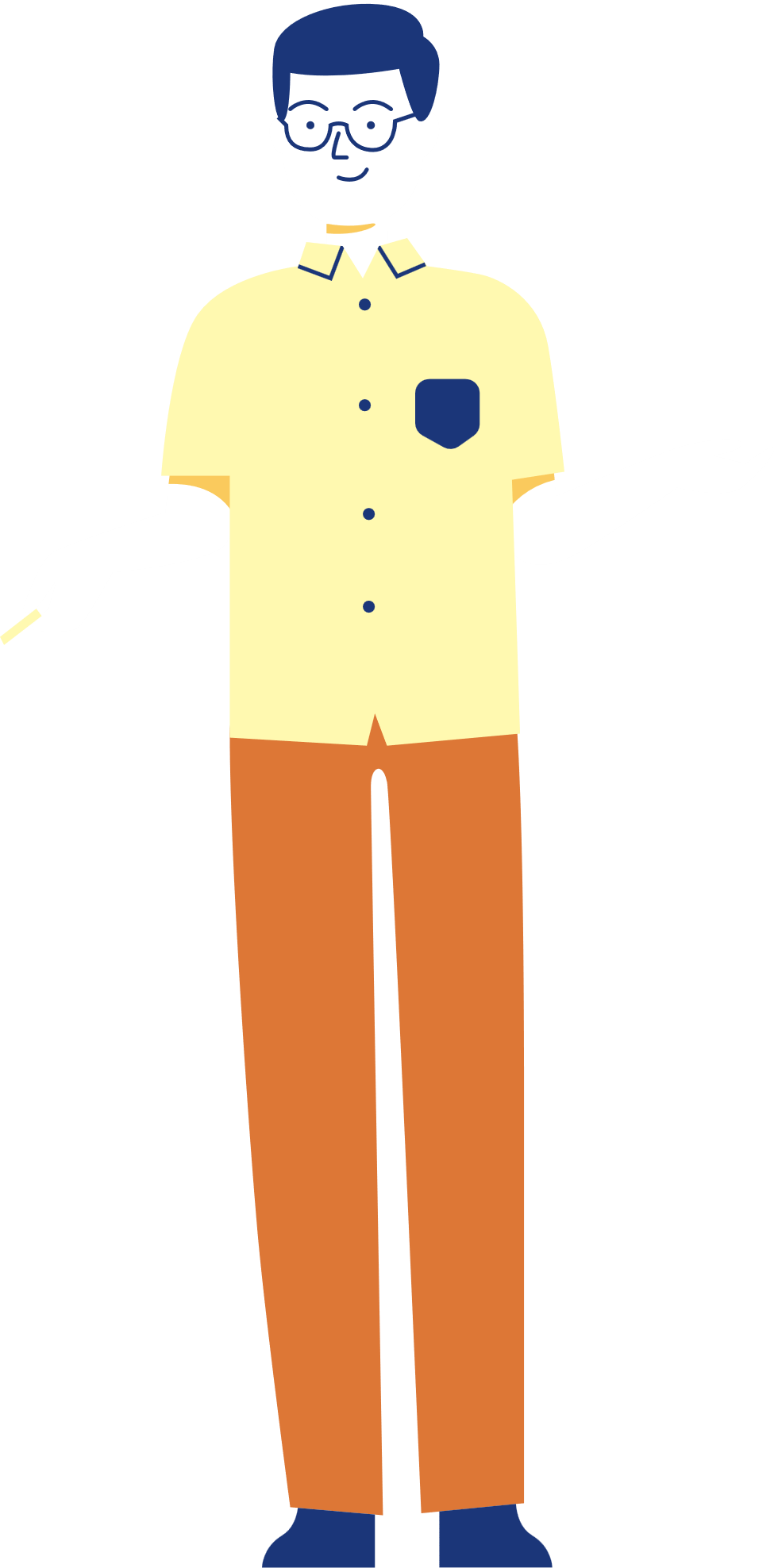 Viết các biểu thức sau dưới dạng lũy thừa của một số hữu tỉ.
         a) 158. 24                             b) 275 : 323
Giải
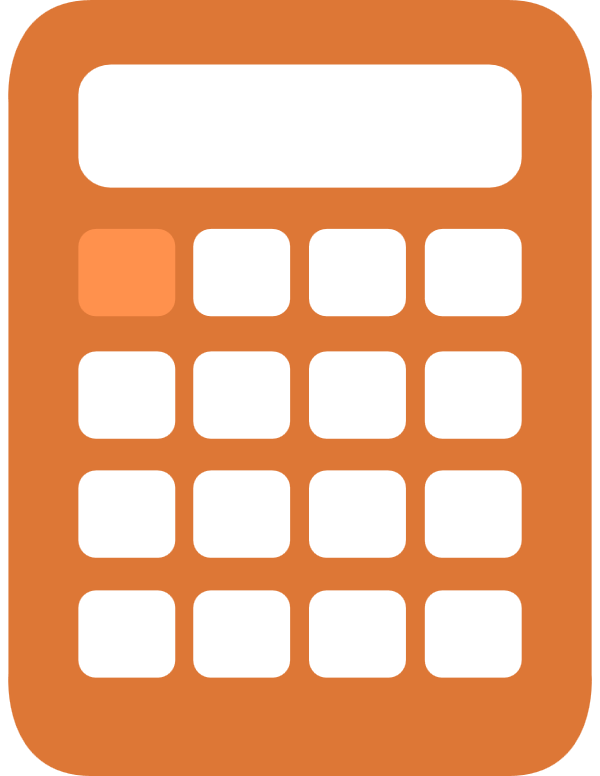 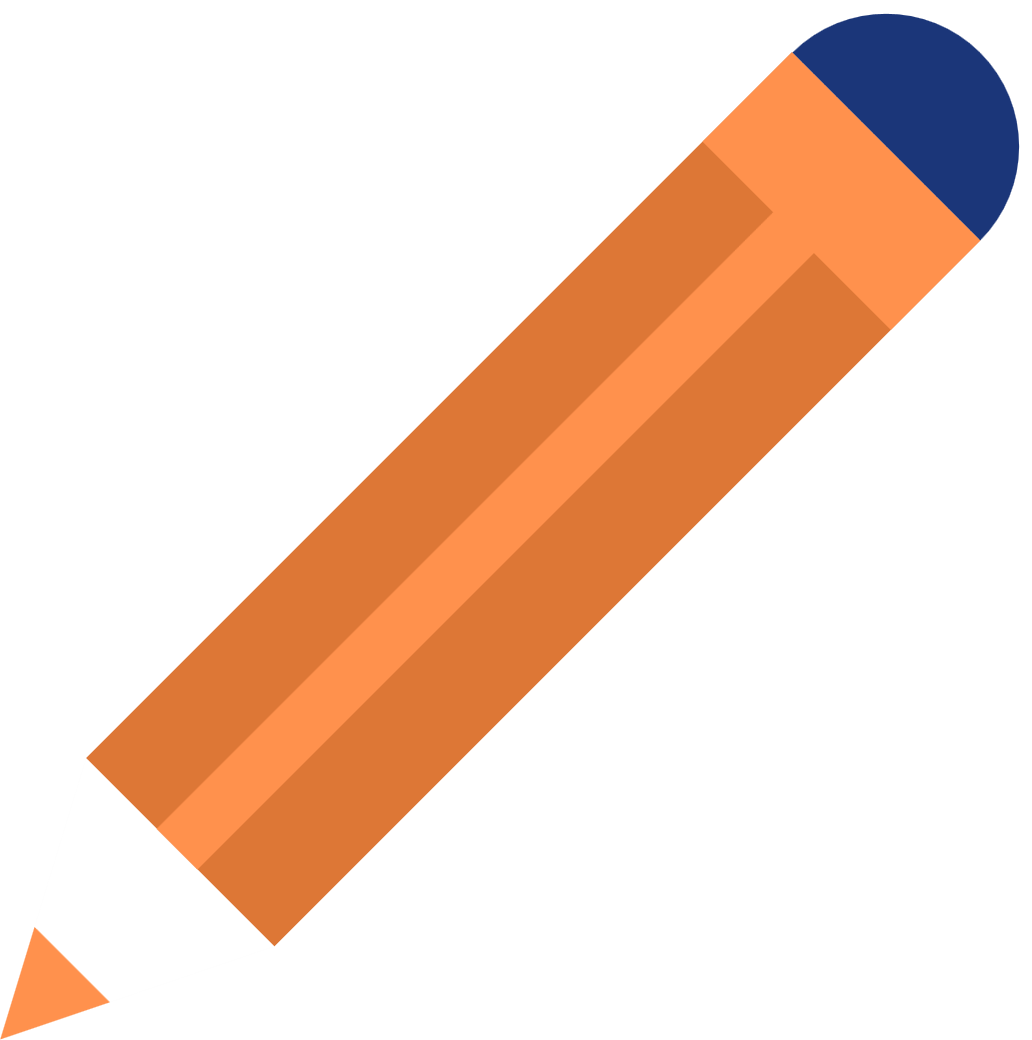 VẬN DỤNG
Bài 1.24 (SGK - tr19)
Khoảng cách từ Trái Đất đến Mặt Trời bằng khoảng 1,5. 108 km. Khoảng cách từ Mộc tinh đến Mặt Trời khoảng 7,78. 108 km. Hỏi khoảng cách từ Mộc tinh đến Mặt Trời gấp khoảng bao nhiêu lần khoảng cách từ Trái Đất đến Mặt Trời?
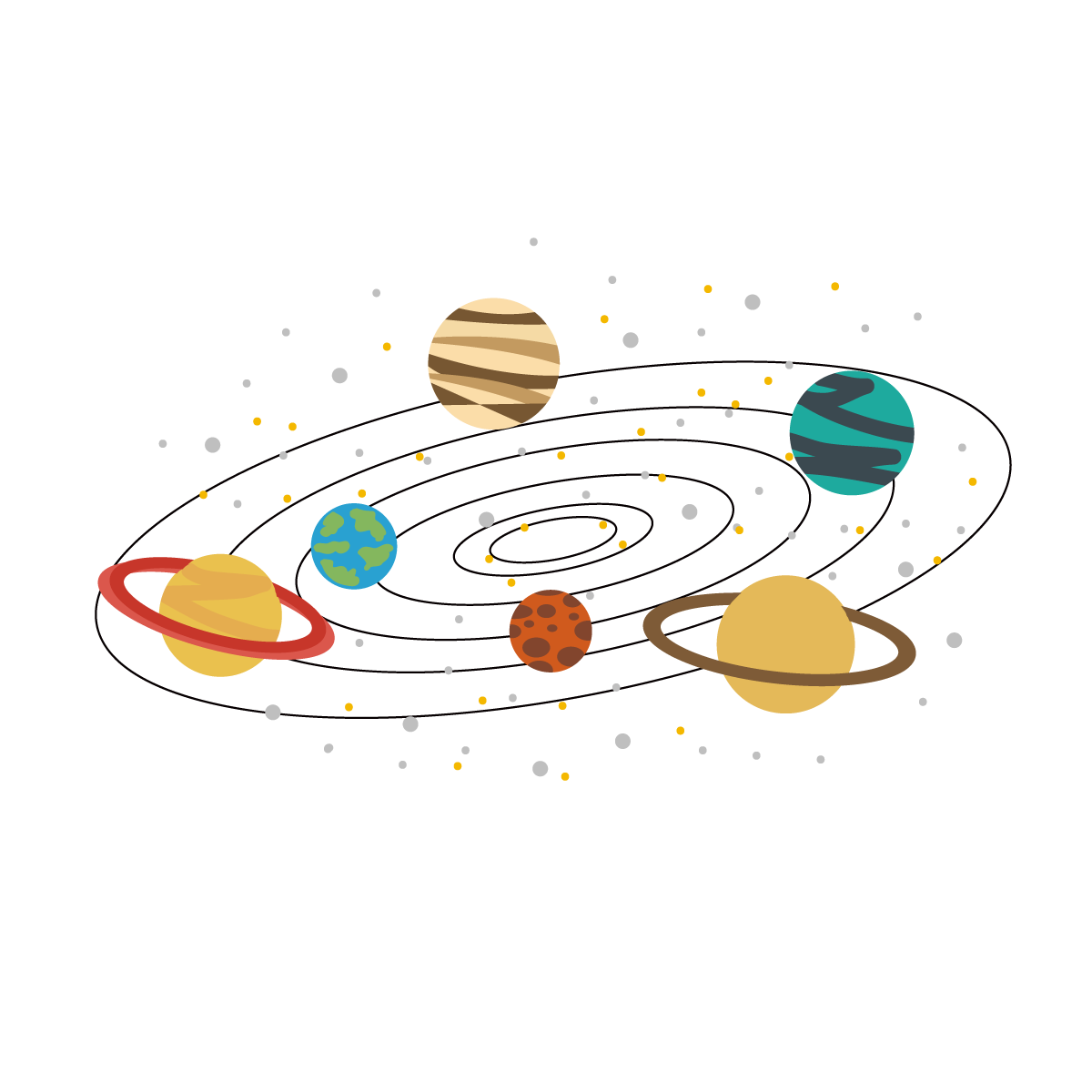 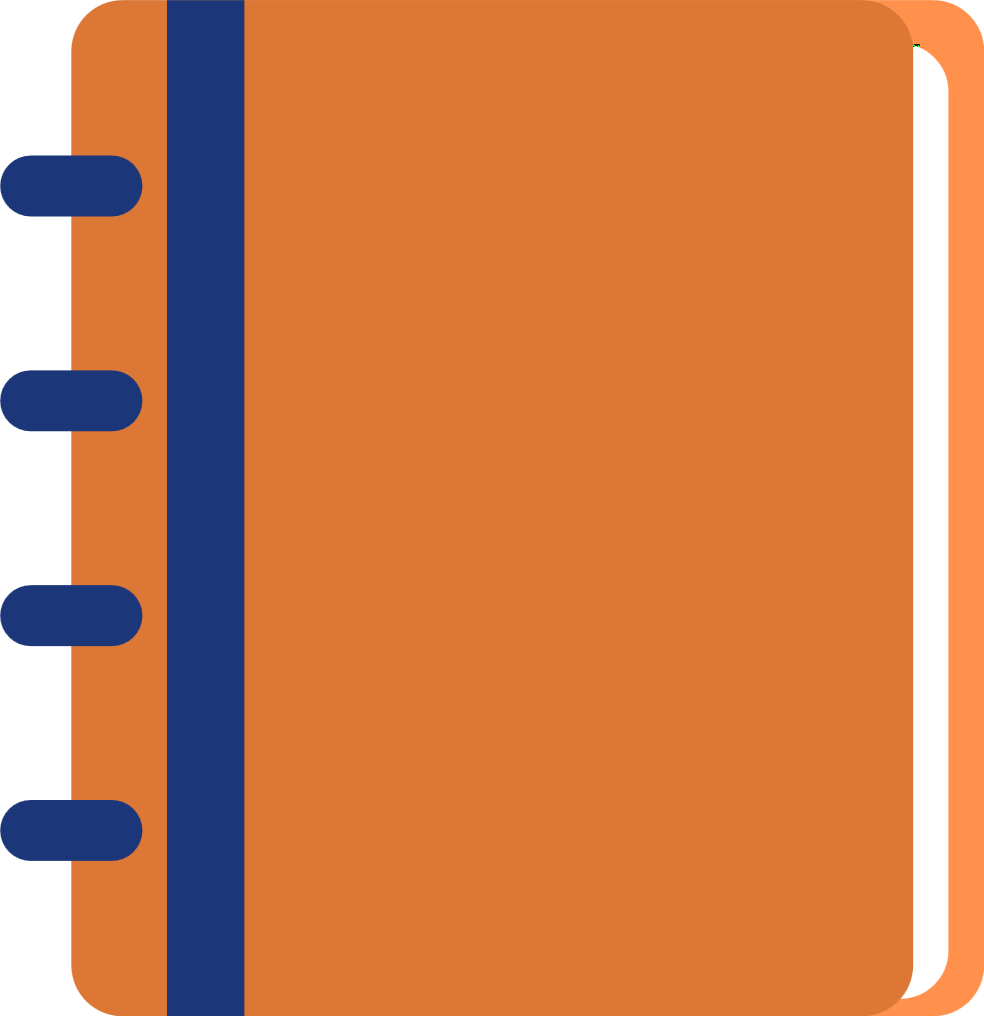 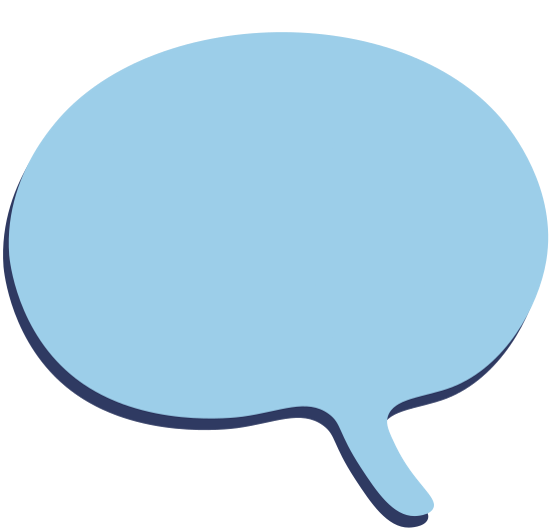 Giải
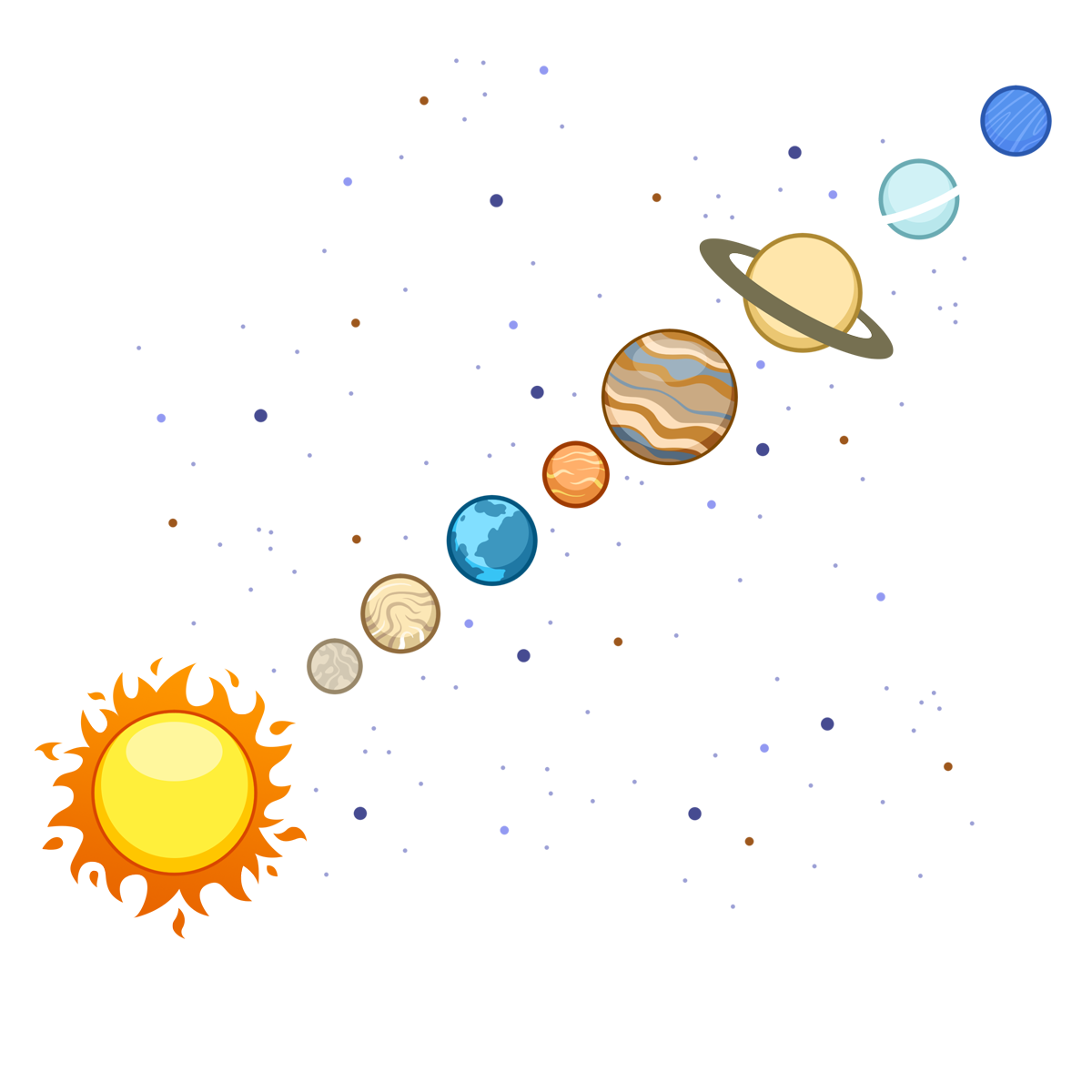 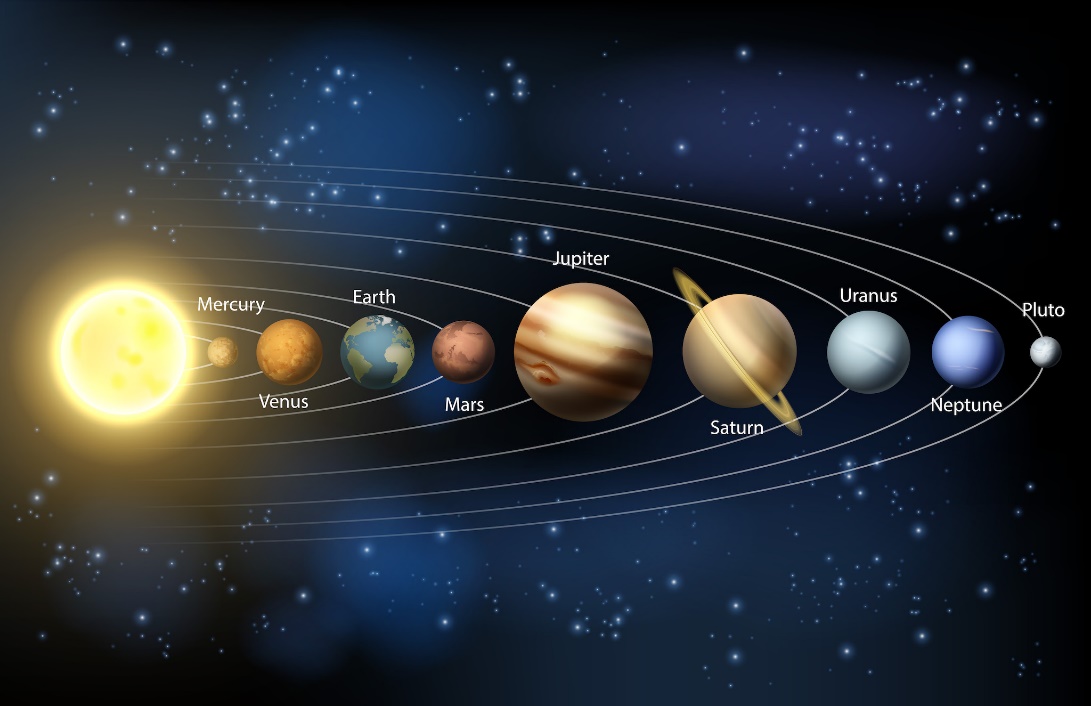 Một số hình ảnh về Mặt Trời và các hành tinh
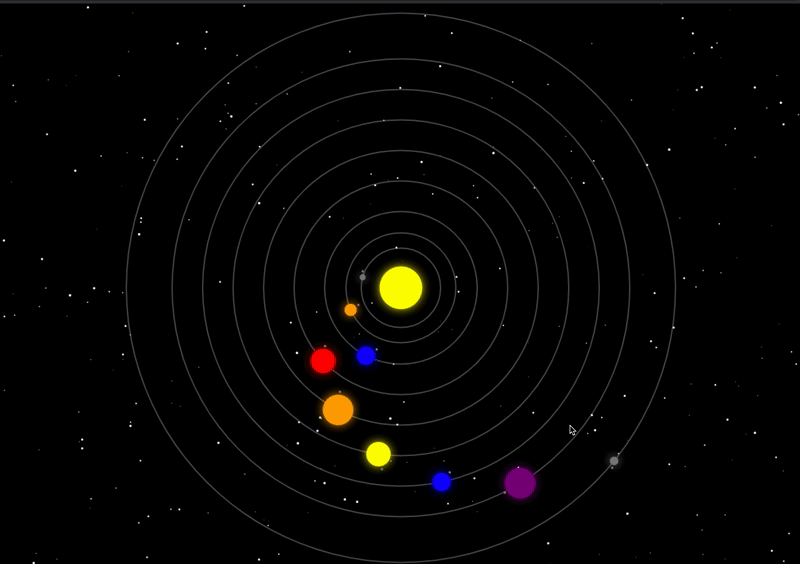 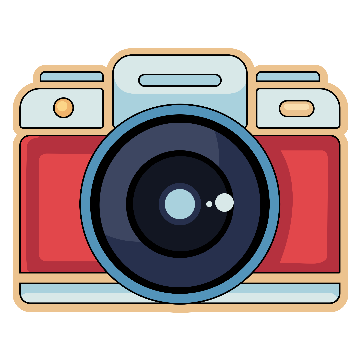 Bài 1. 25 (SGK - tr19)
Bảng thống kê bên cho biết số lượt khách quốc tế đến thăm Việt Nam trong năm 2019.
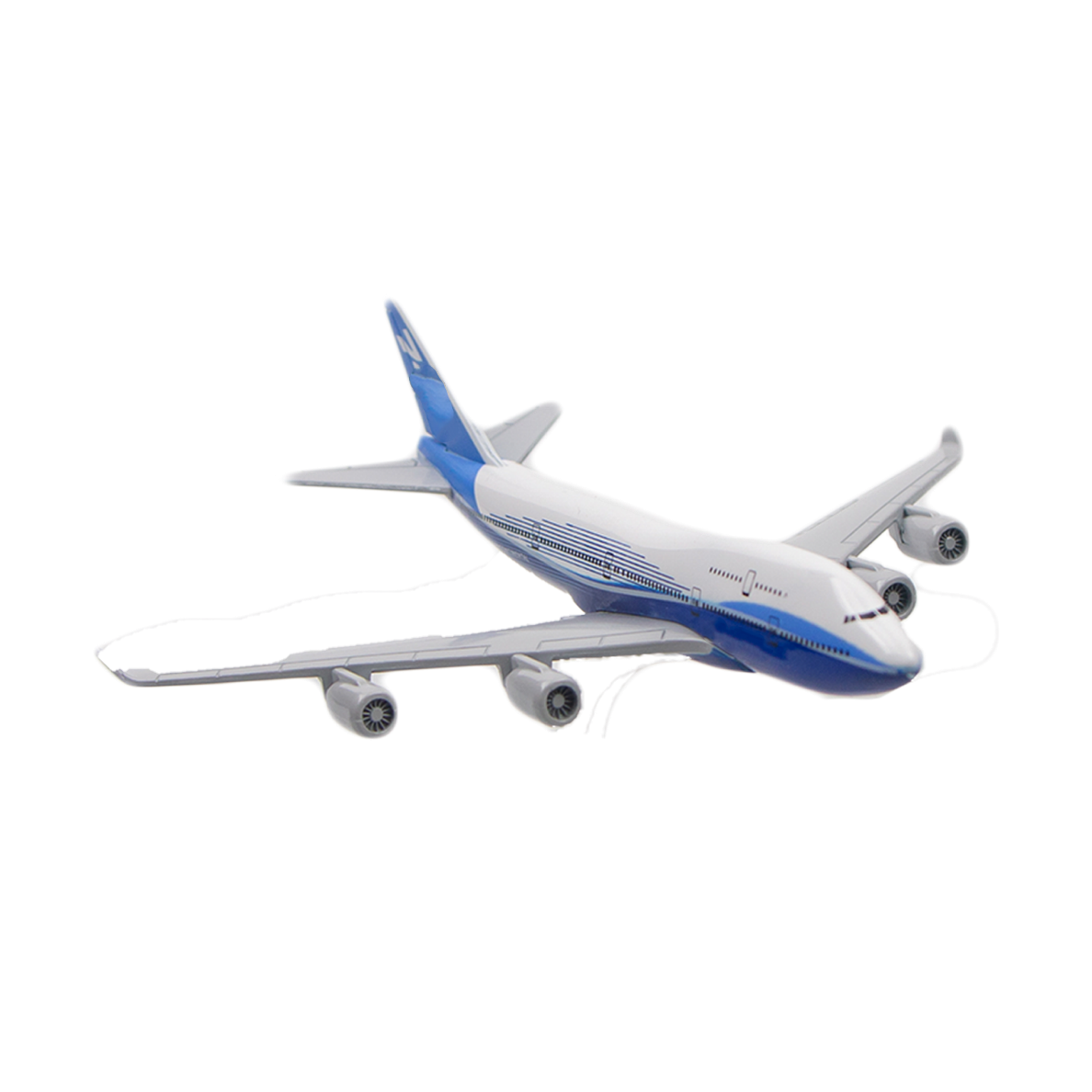 Em hãy sắp xếp tên các quốc gia theo thứ tự số lượng khách đến thăm Việt Nam từ nhỏ đến lớn.
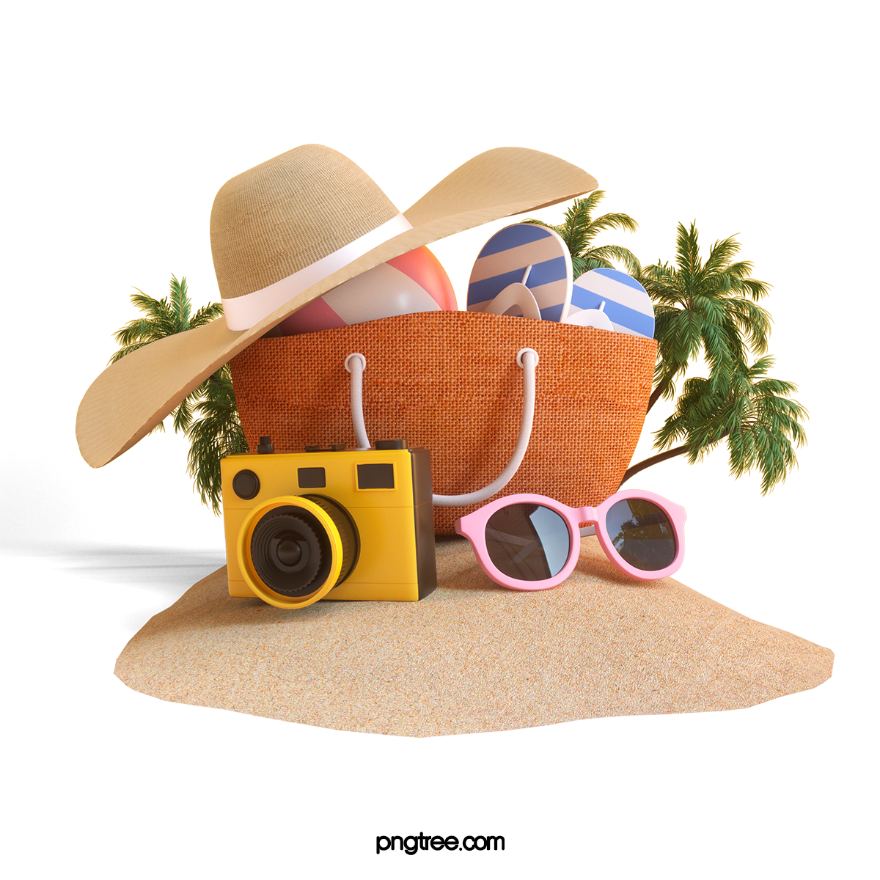 Ý, Pháp, Hoa Kỳ, Hàn Quốc.
HƯỚNG DẪN VỀ NHÀ
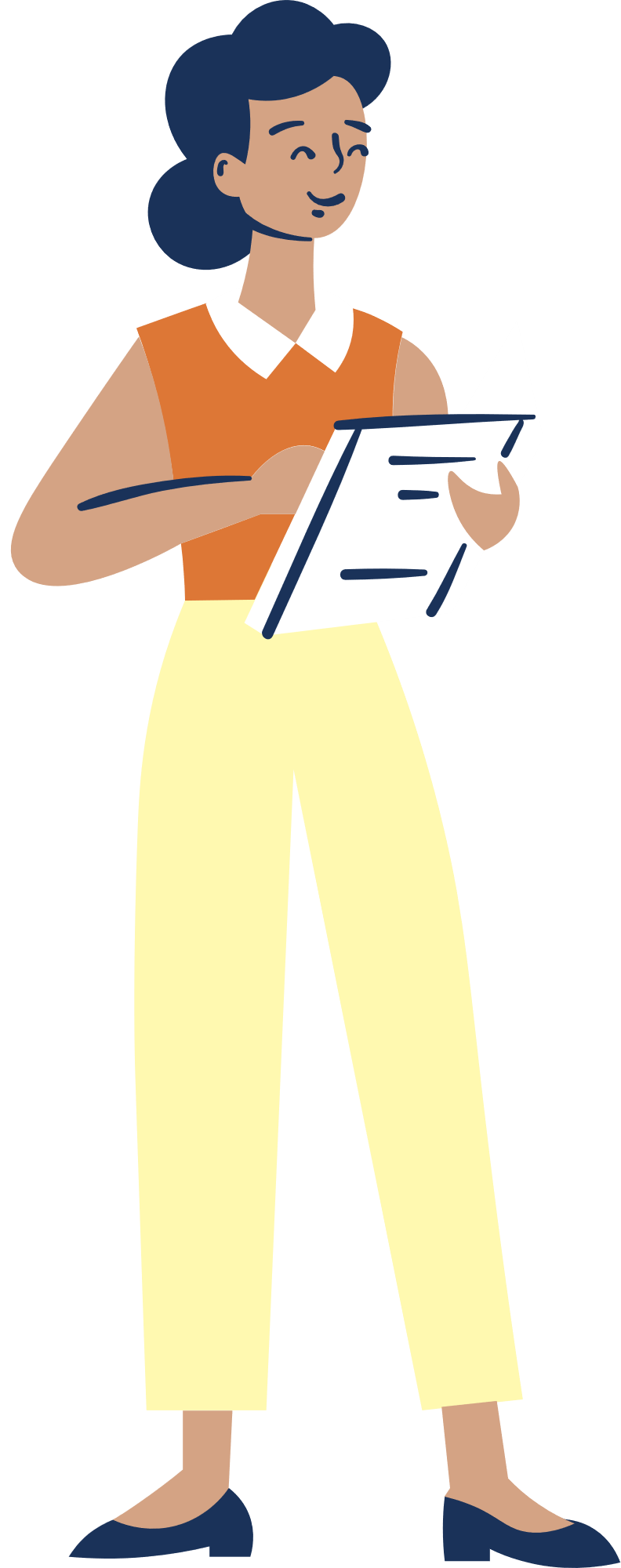 01
02
03
Chuẩn bị bài sau - Bài 4
Ghi nhớ kiến thức đã học
Hoàn thành bài tập SGK và làm bài tập trong SBT
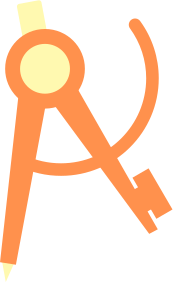 CẢM ƠN SỰ QUAN TÂM VÀ THEO DÕI CỦA CÁC EM!
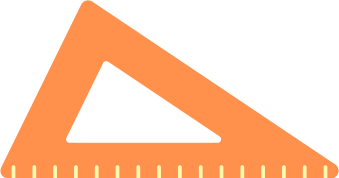